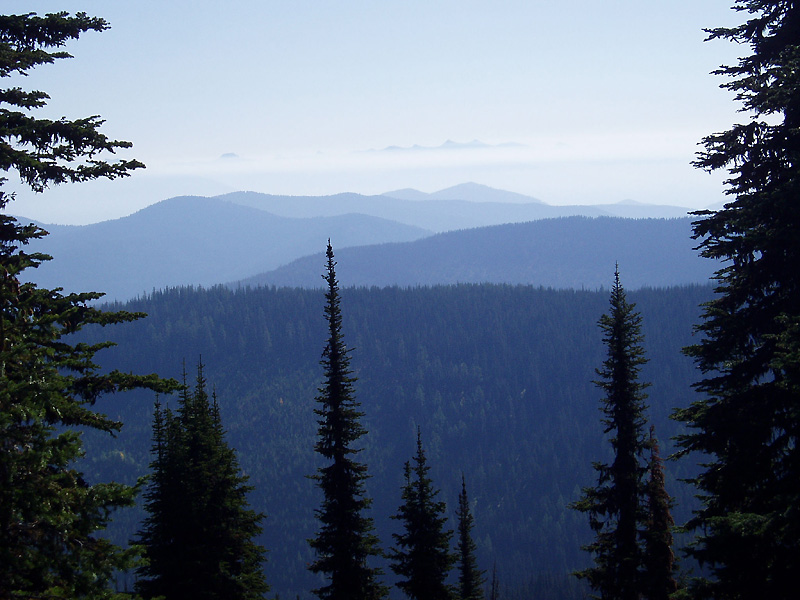 Integrated Restoration
Theresa “Terrie” Jain
Russell Graham
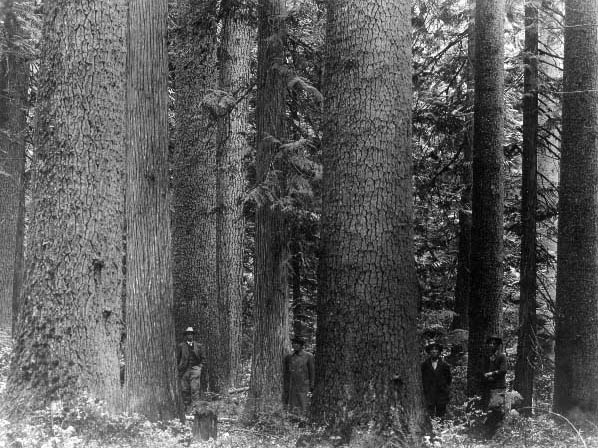 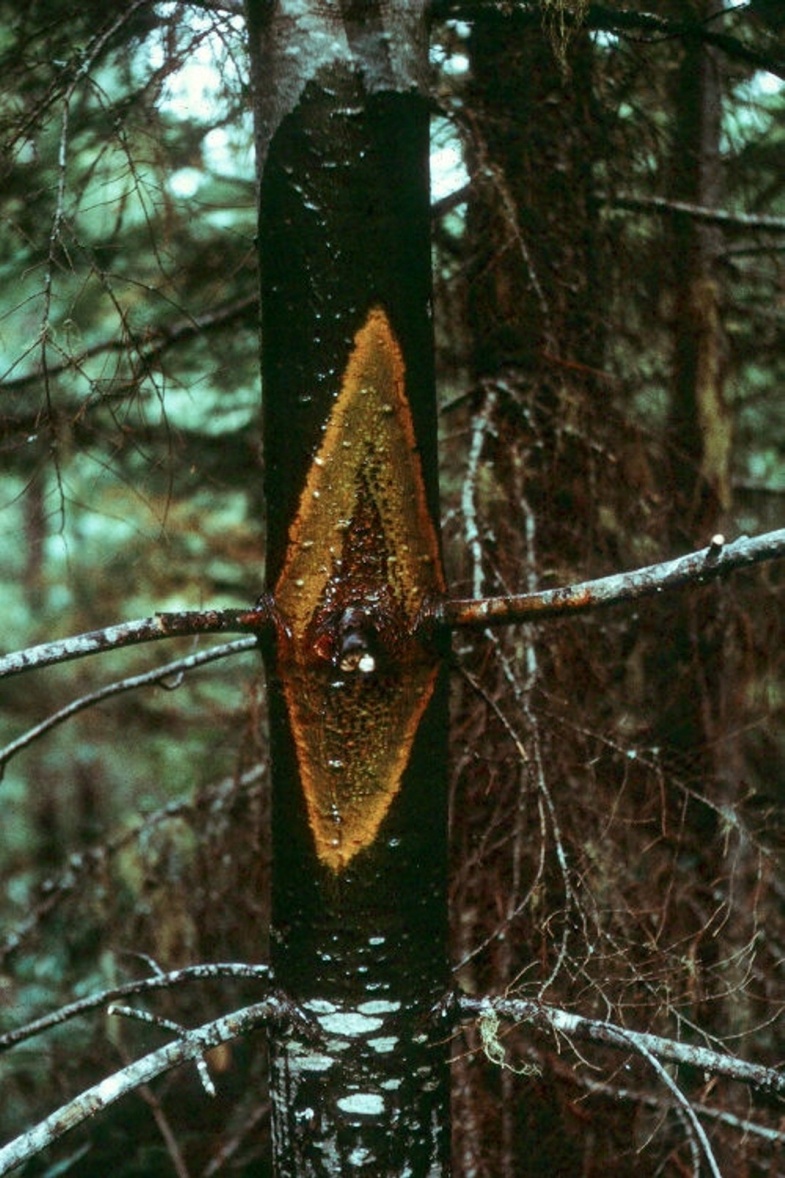 3
Stories
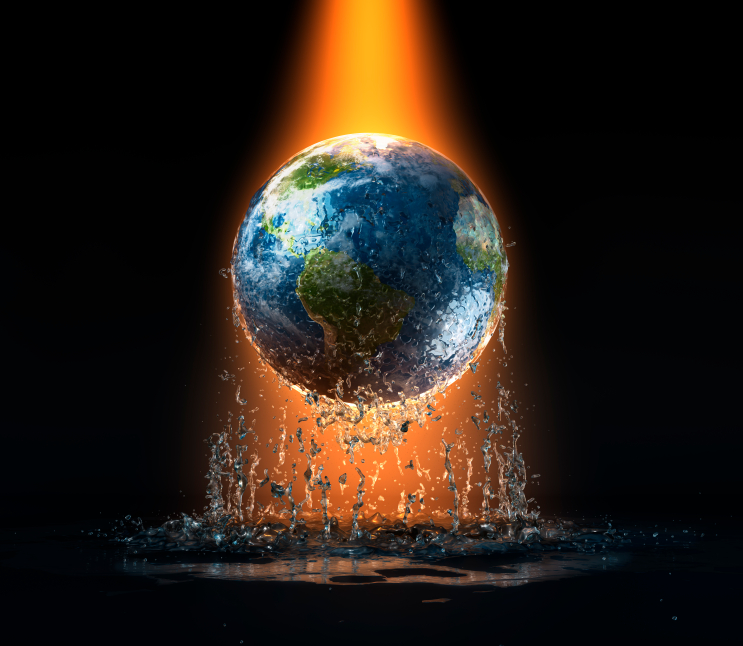 Northern Rocky Mountain Moist Forests
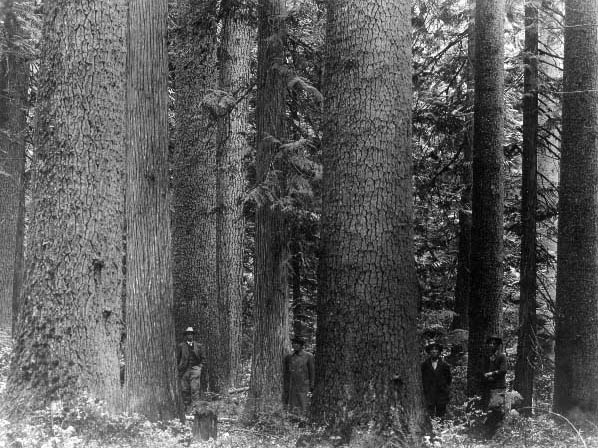 Topographically Diverse
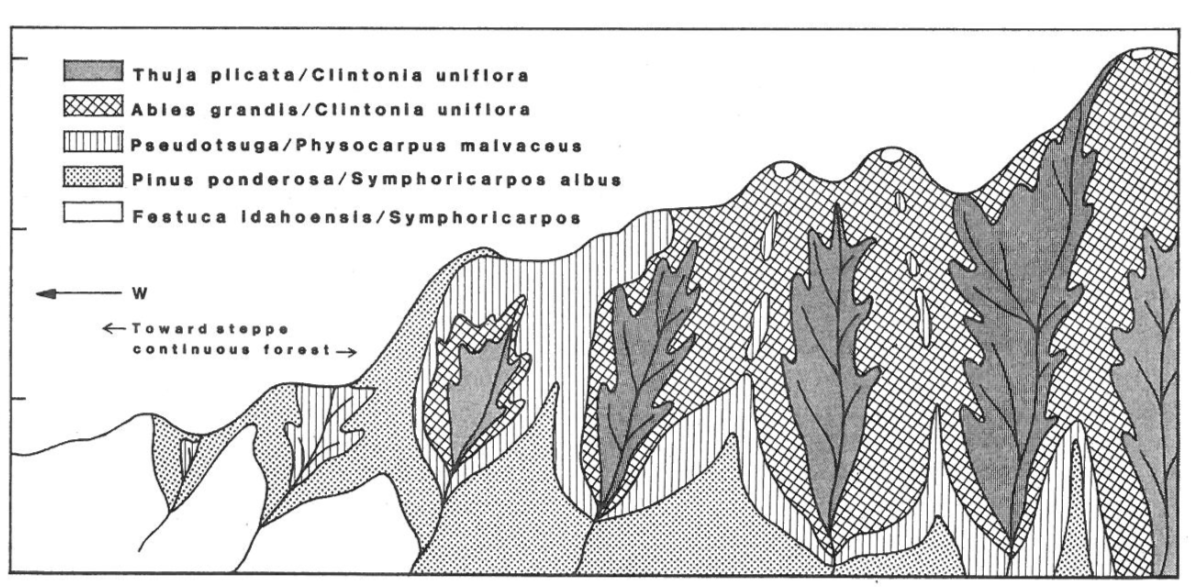 Upland western redcedar
True fir
Douglas-fir
Ponderosa pine
Grass/shrub
From Daubenmire 1980 Topographic Relationships of Habitat Types
[Speaker Notes: Species will be most resilient in the best sites for the species- sites will expand and contract dependant on conditions.  With reduced moisture availability, expect the drier ends to expand, the moist middle to contract and the upper may move downward if moisture does not compensate for increased temperatures.  Change in species preferences on the ecotones based on these conditions.]
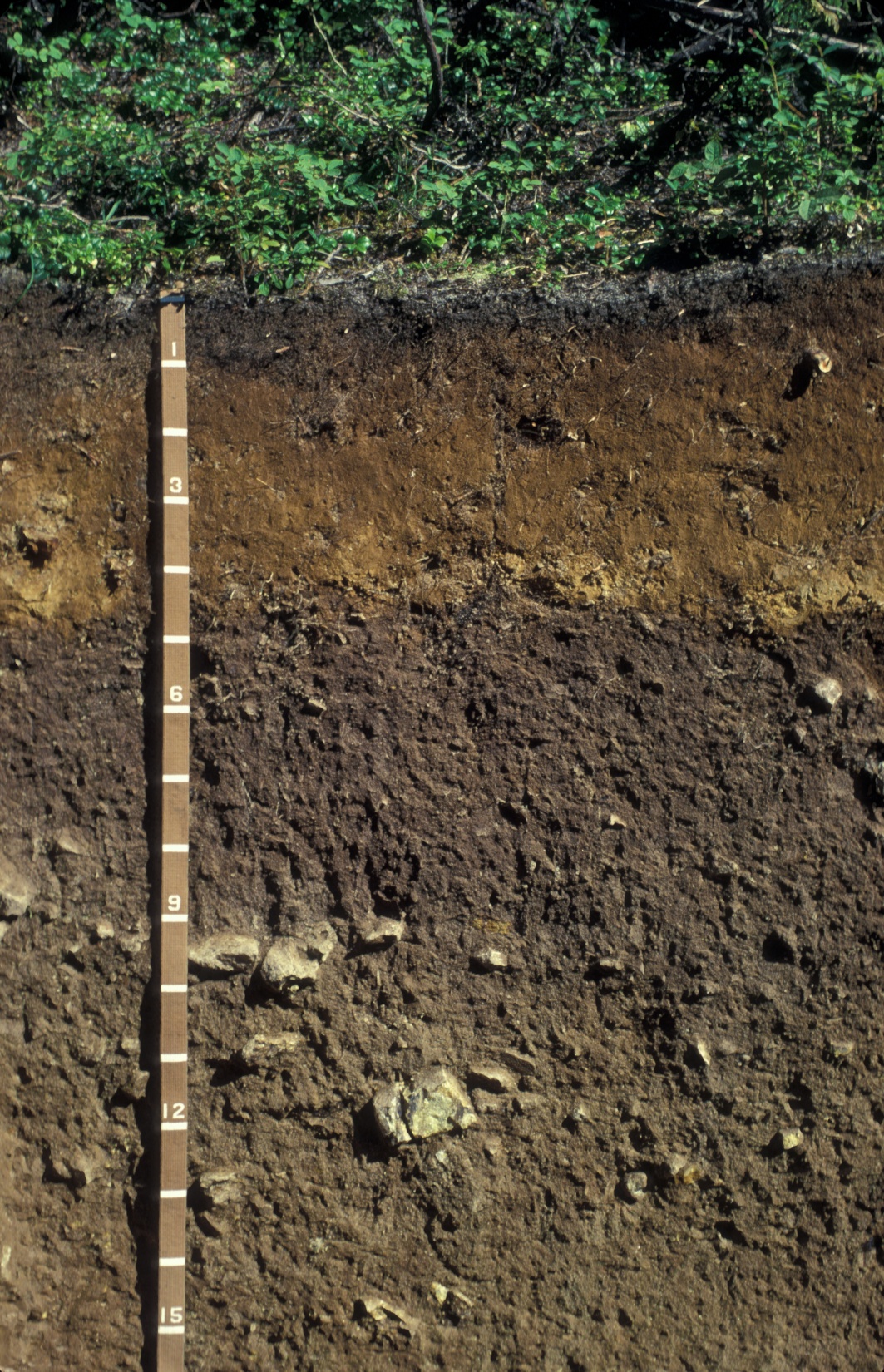 Soils
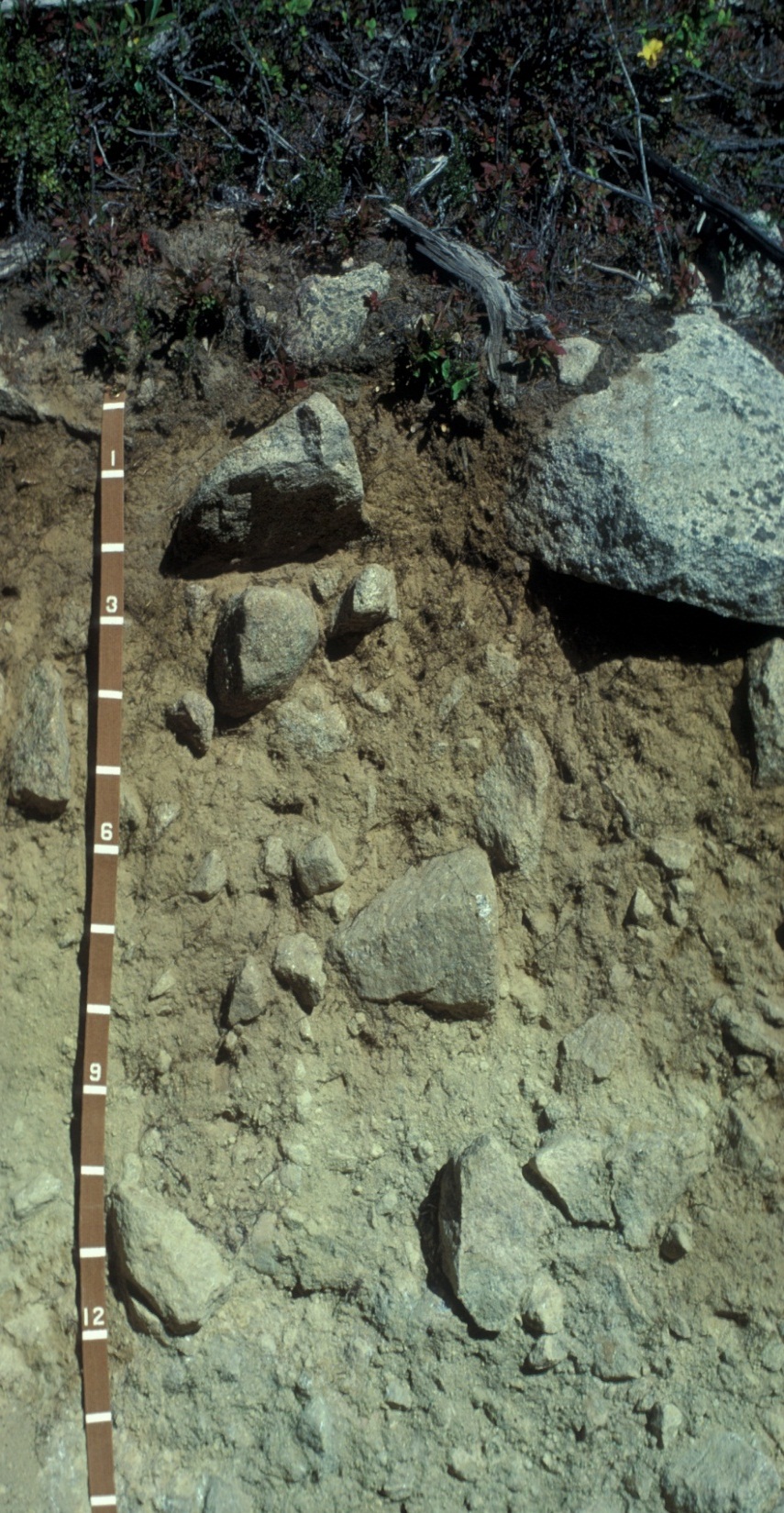 Disturbances
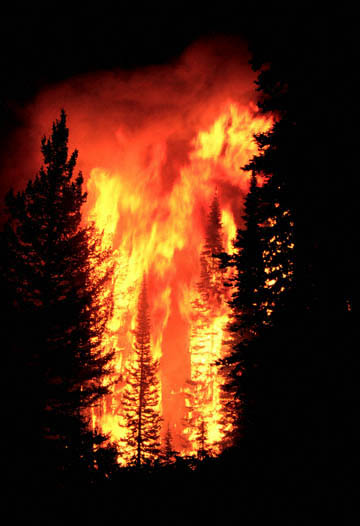 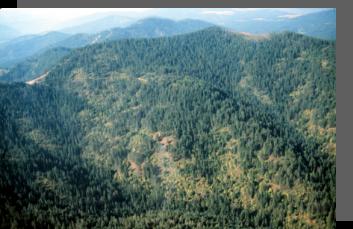 Diseases
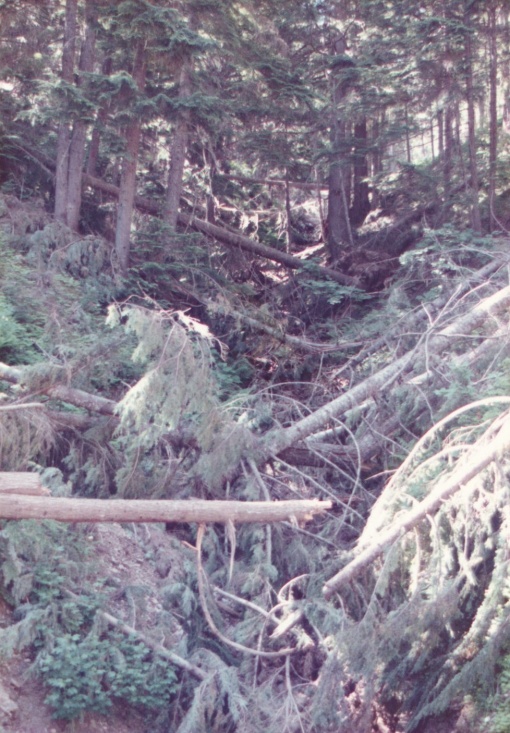 Climate
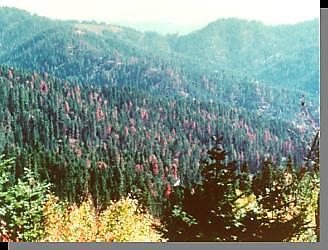 Mixed & Variable
Fire Regime
Storms
Insects
[Speaker Notes: Disturbance driven ecosystem – fire only one of several disturbances interacting together]
Diverse Vegetation
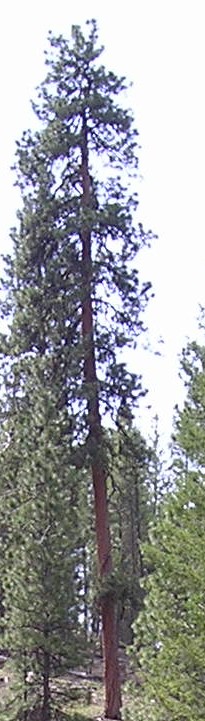 Species
Age
Size
Single story
Multiple stories
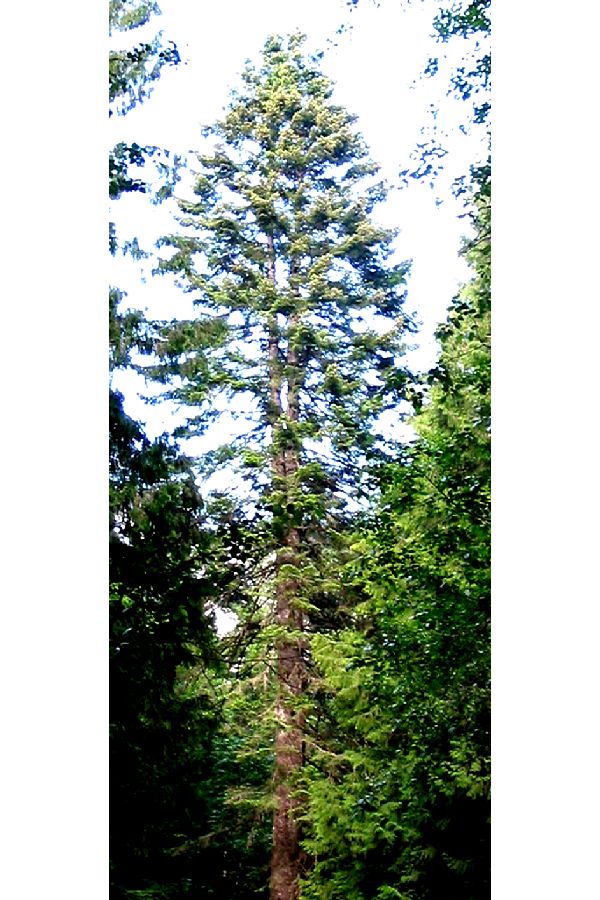 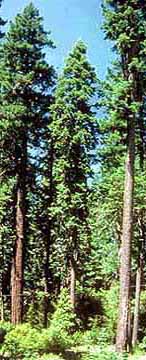 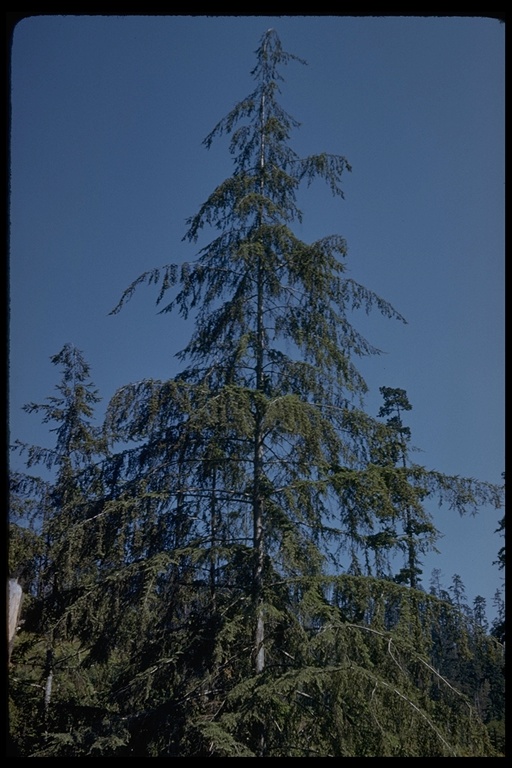 White Pine
Western Larch
Ponderosa
Pine
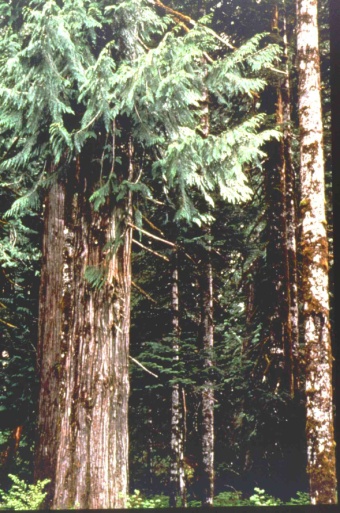 Western 
Redcedar
Western hemlock
Grand Fir
Douglas Fir
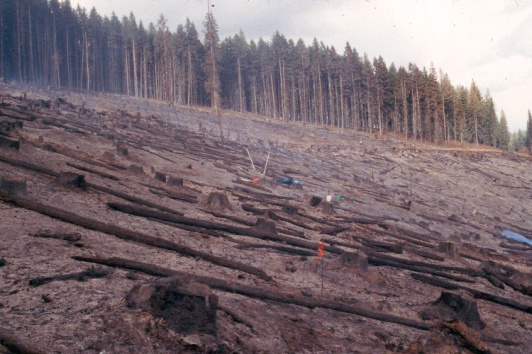 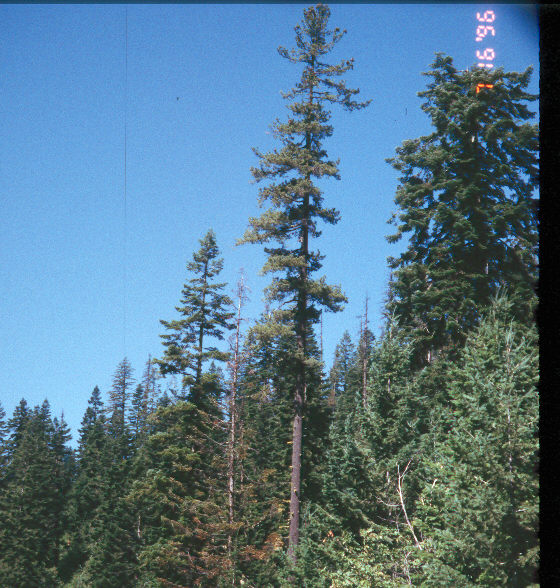 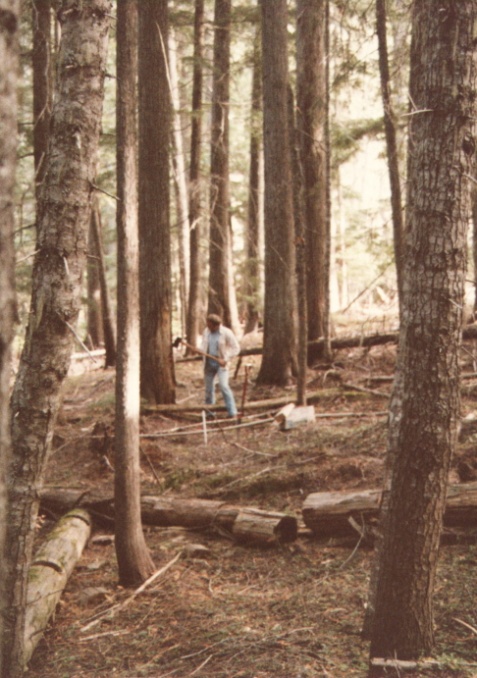 Initiation
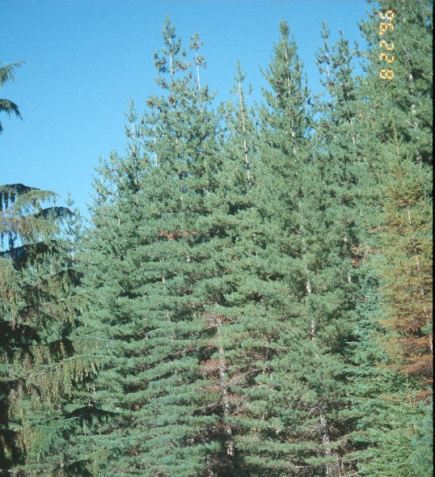 Mid-aged
Mature
Structures &
Compositions
Young
Bob Marshall (1928)All Aged – 2 fires 1480’s,1687
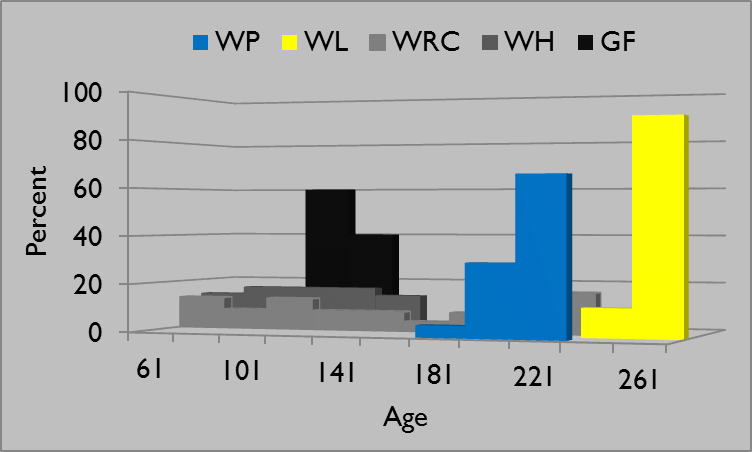 Bob Marshall (1928)Four Aged – 3 fires 1641, 1742, 1843
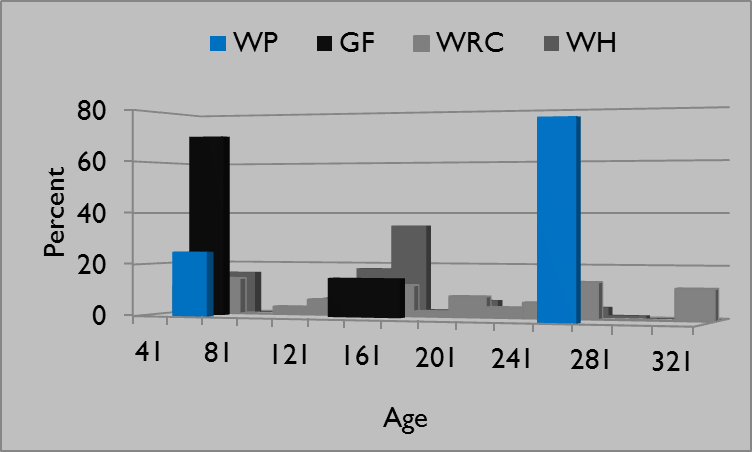 Bob Marshall (1928)River Bottom – 7 Age Classes
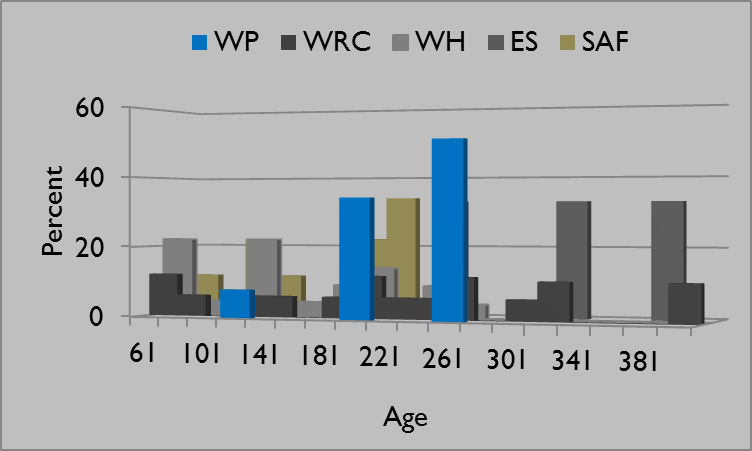 Bob Marshall (1928)Two-Aged – Entomological Variant
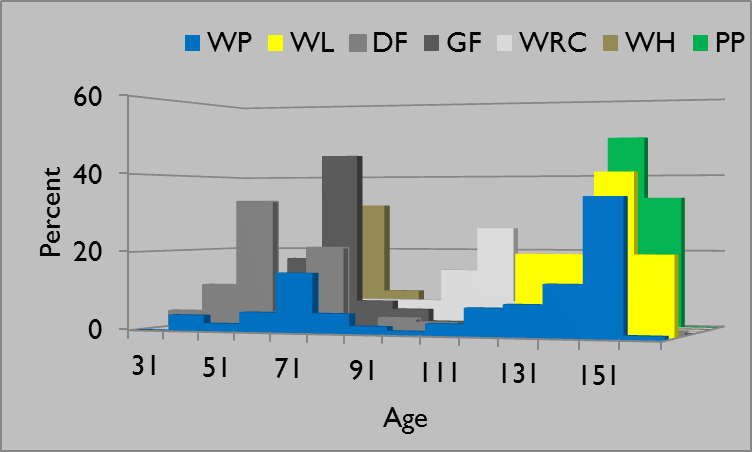 Western White Pine
Genetic generalist
High within stand variation
Low among strand variation
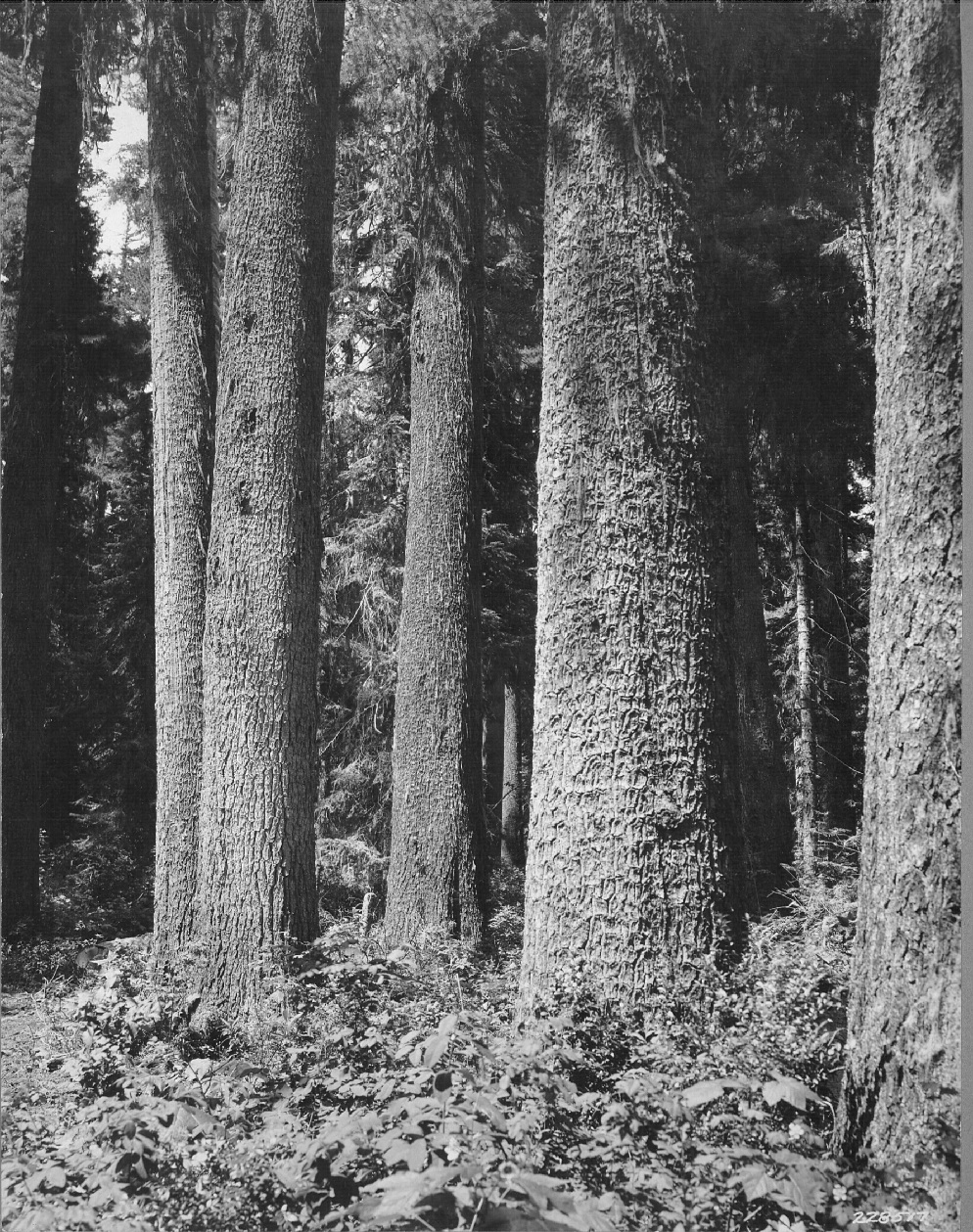 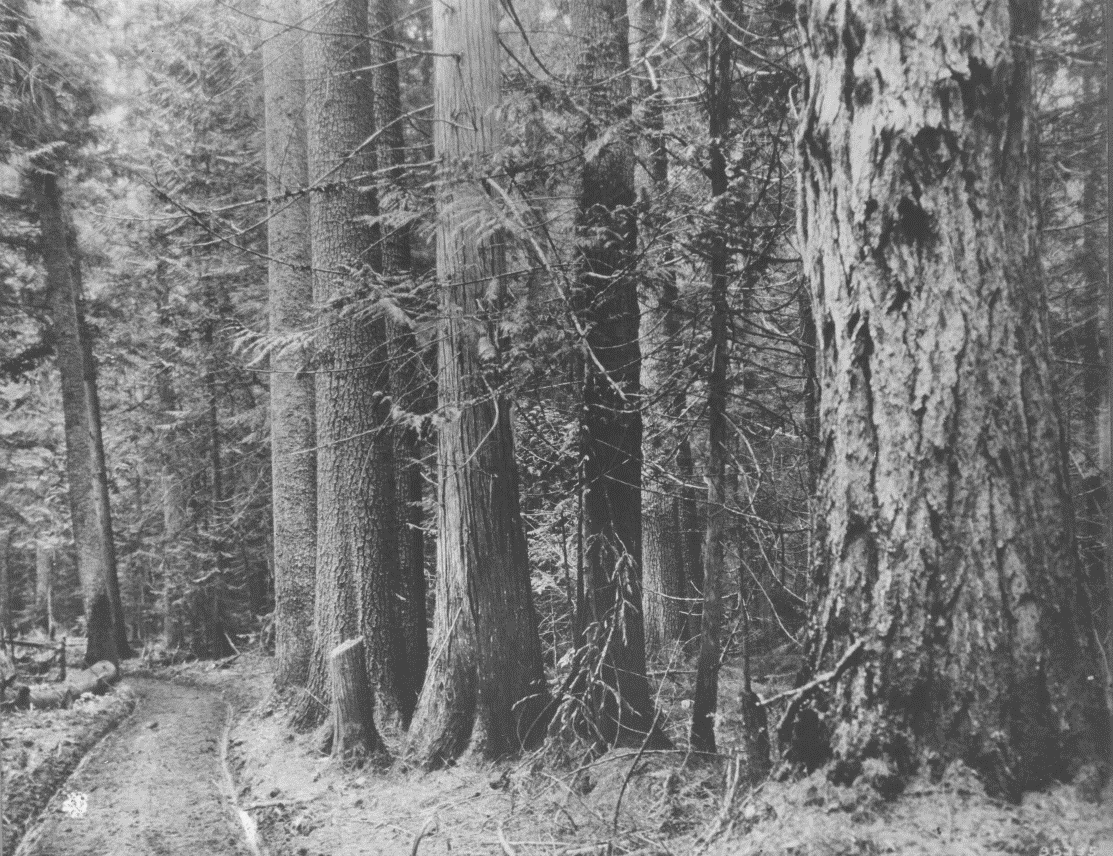 Mixed Severity
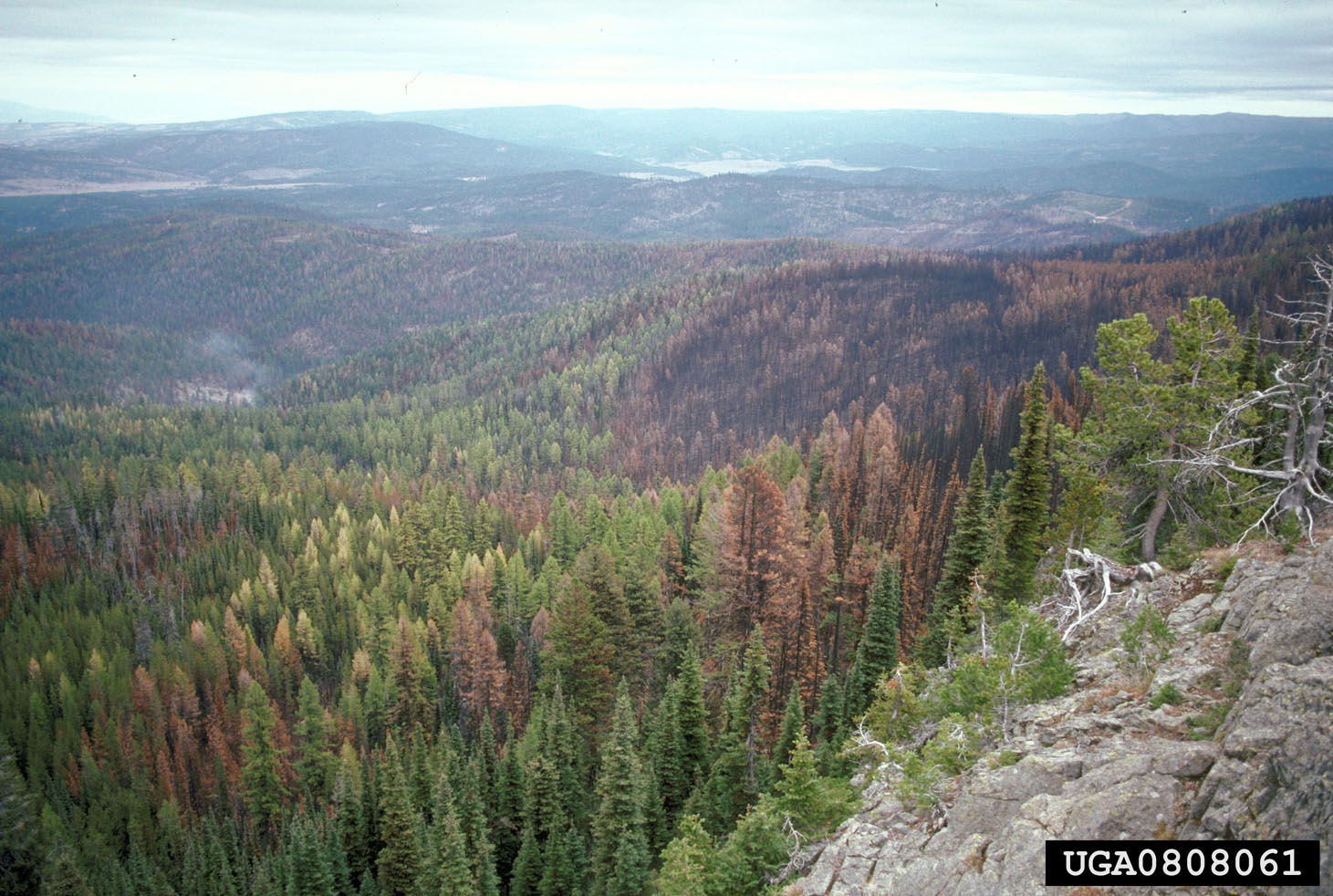 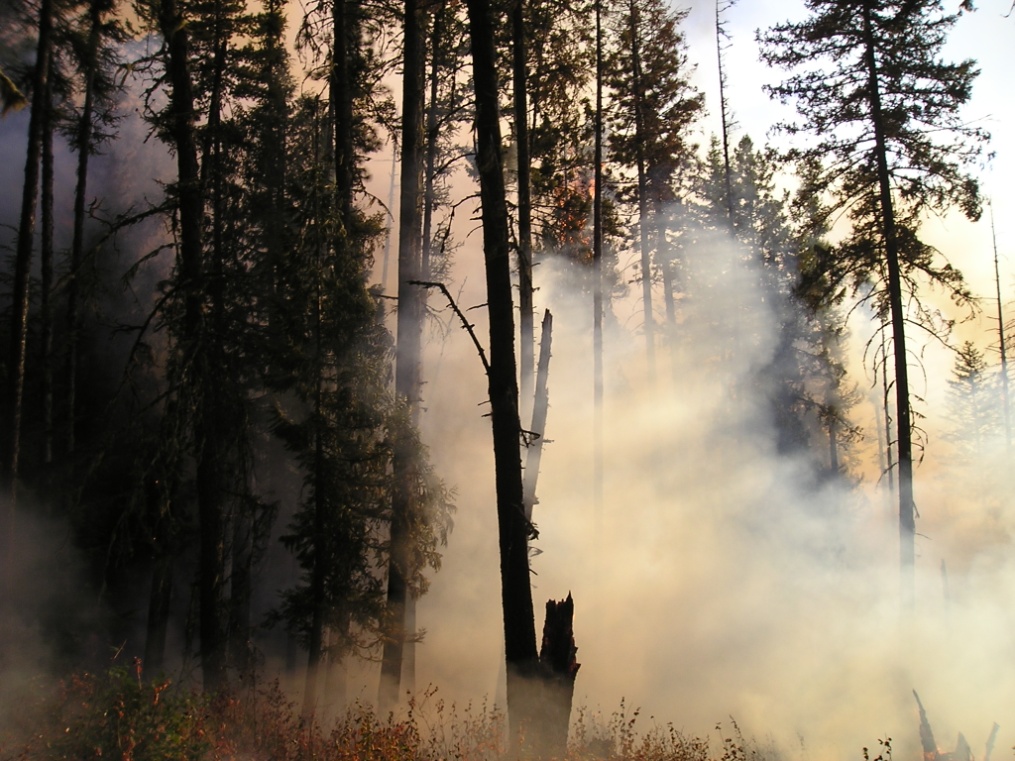 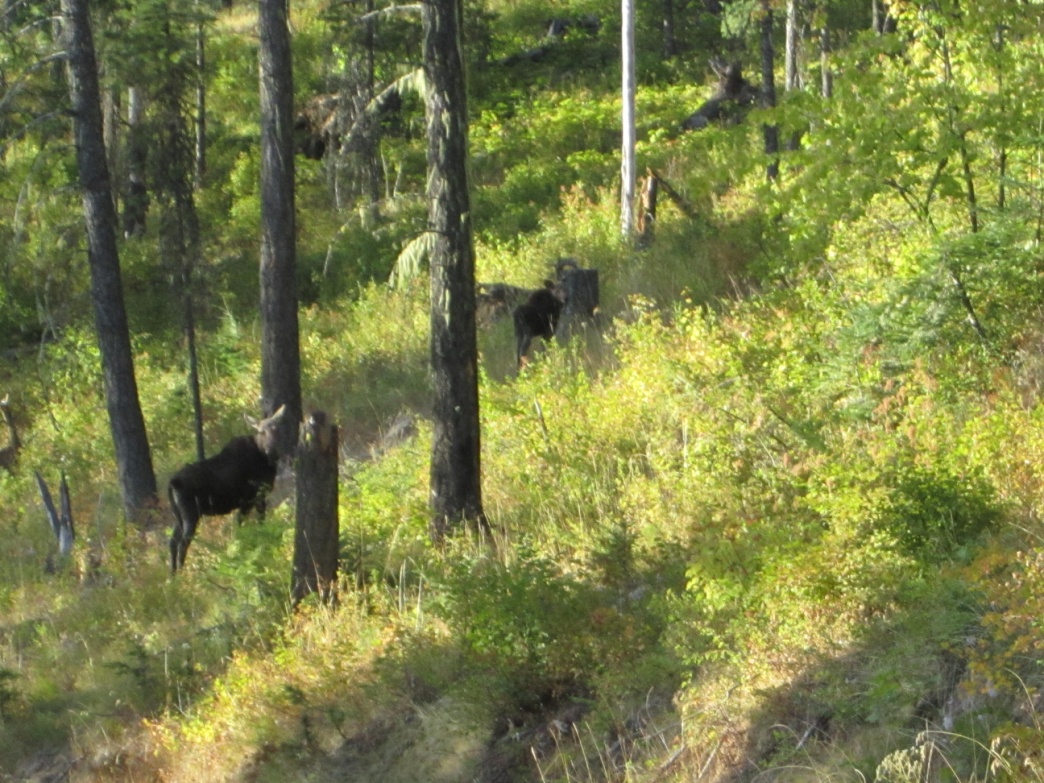 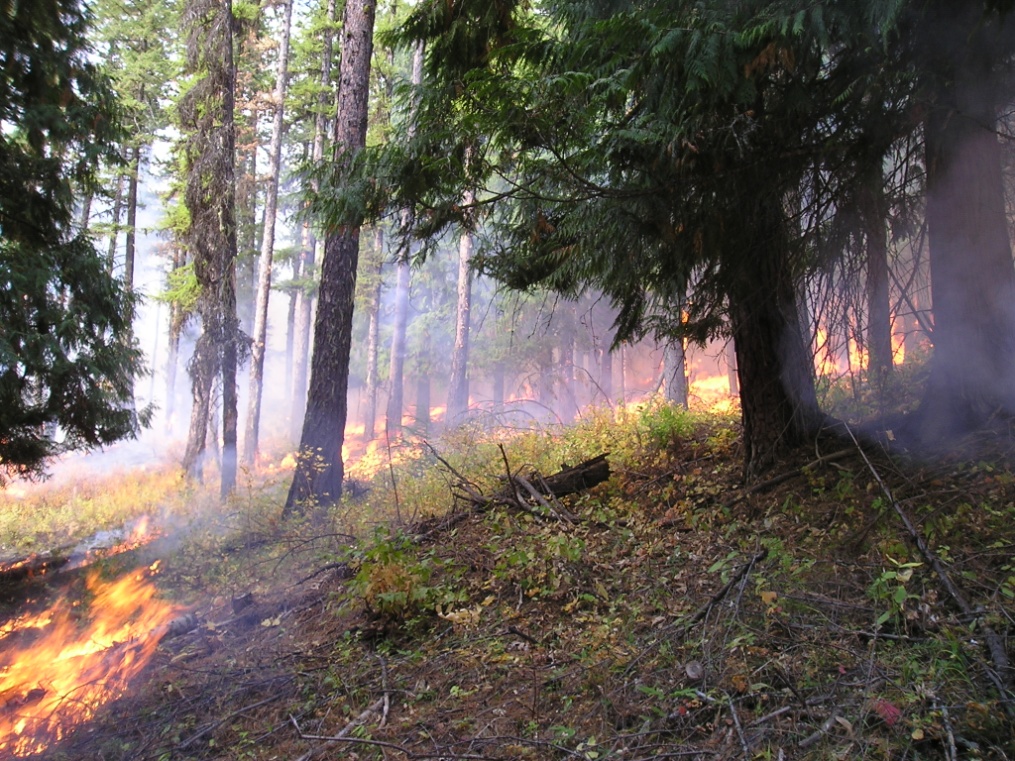 Low Severity
Fuel Matrix
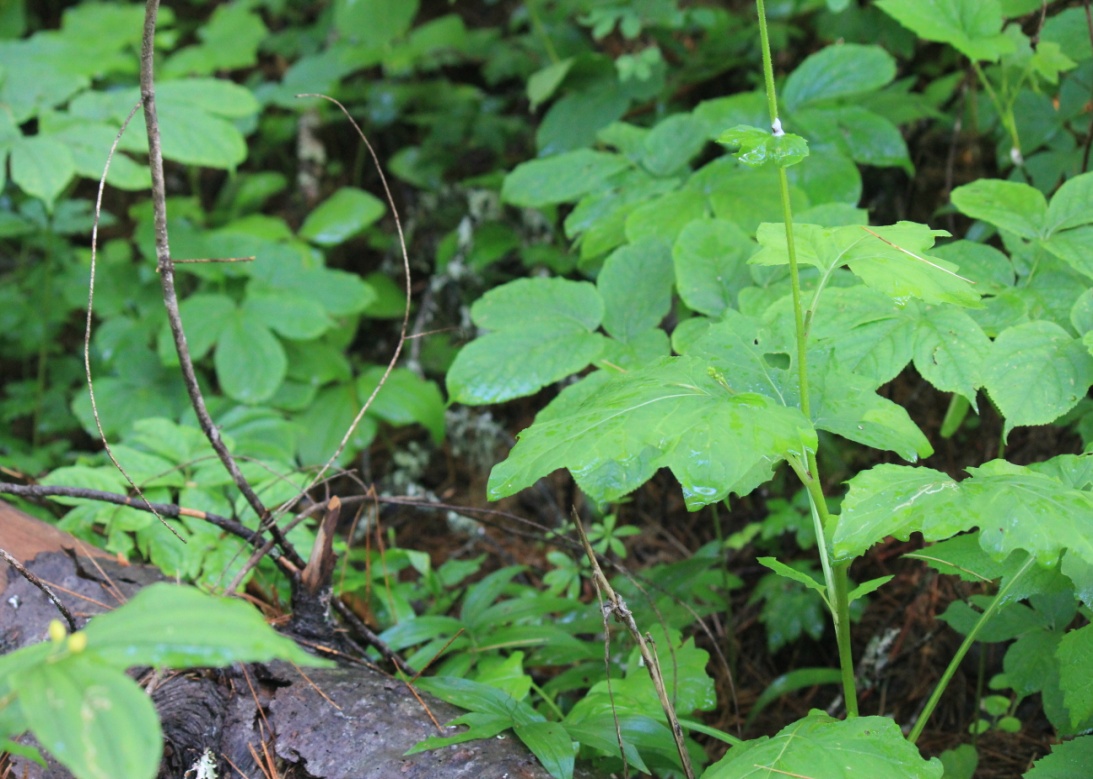 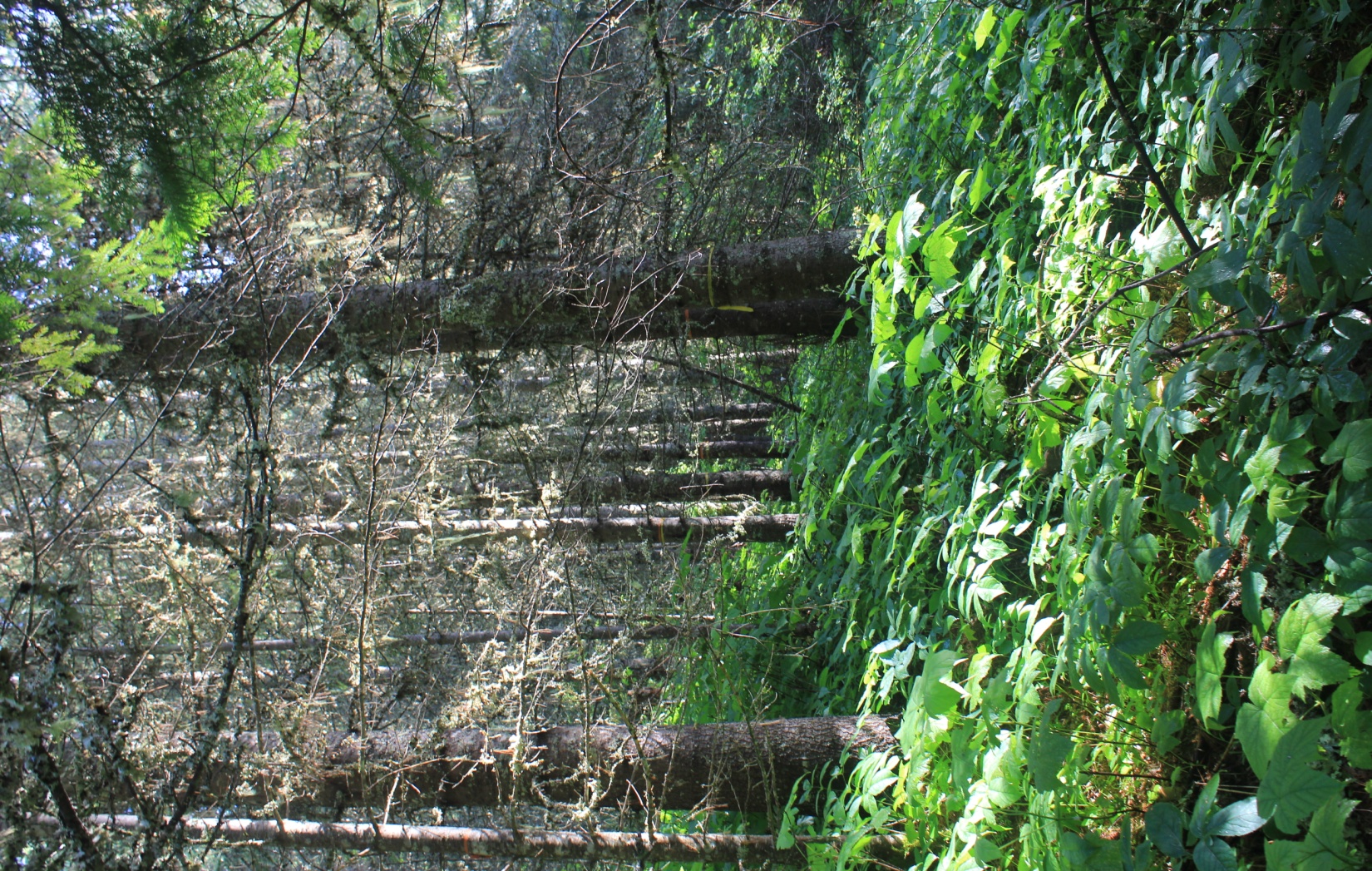 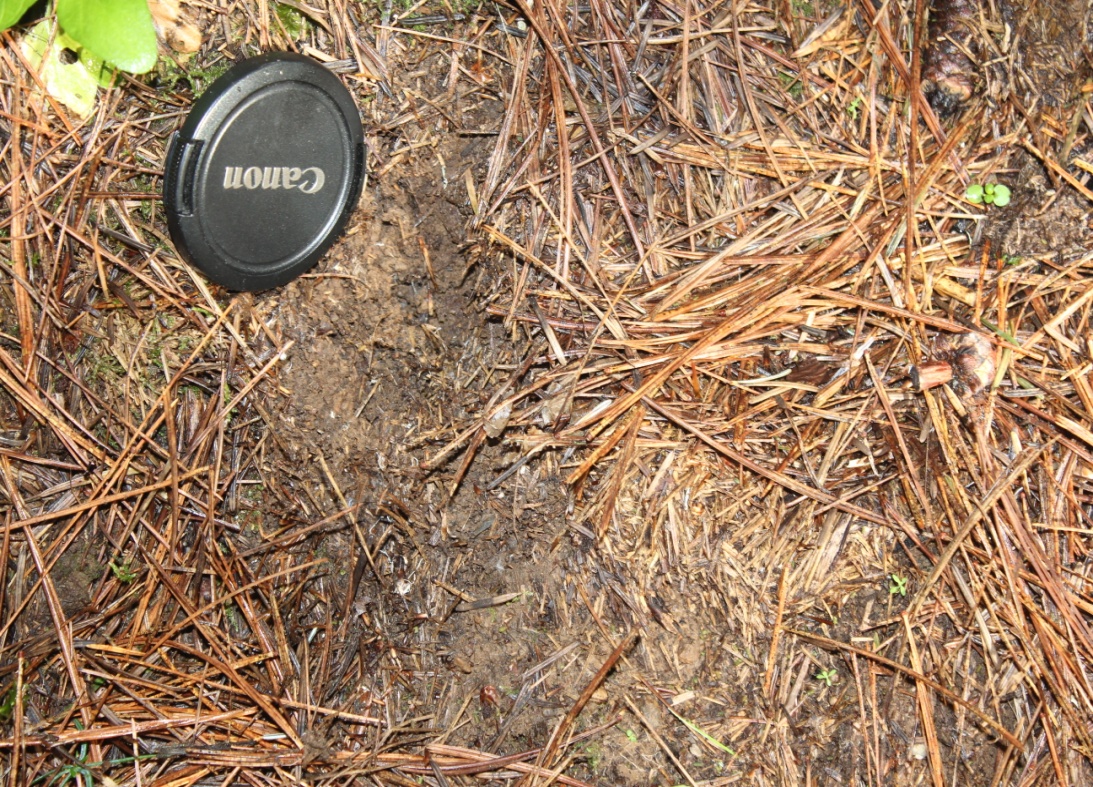 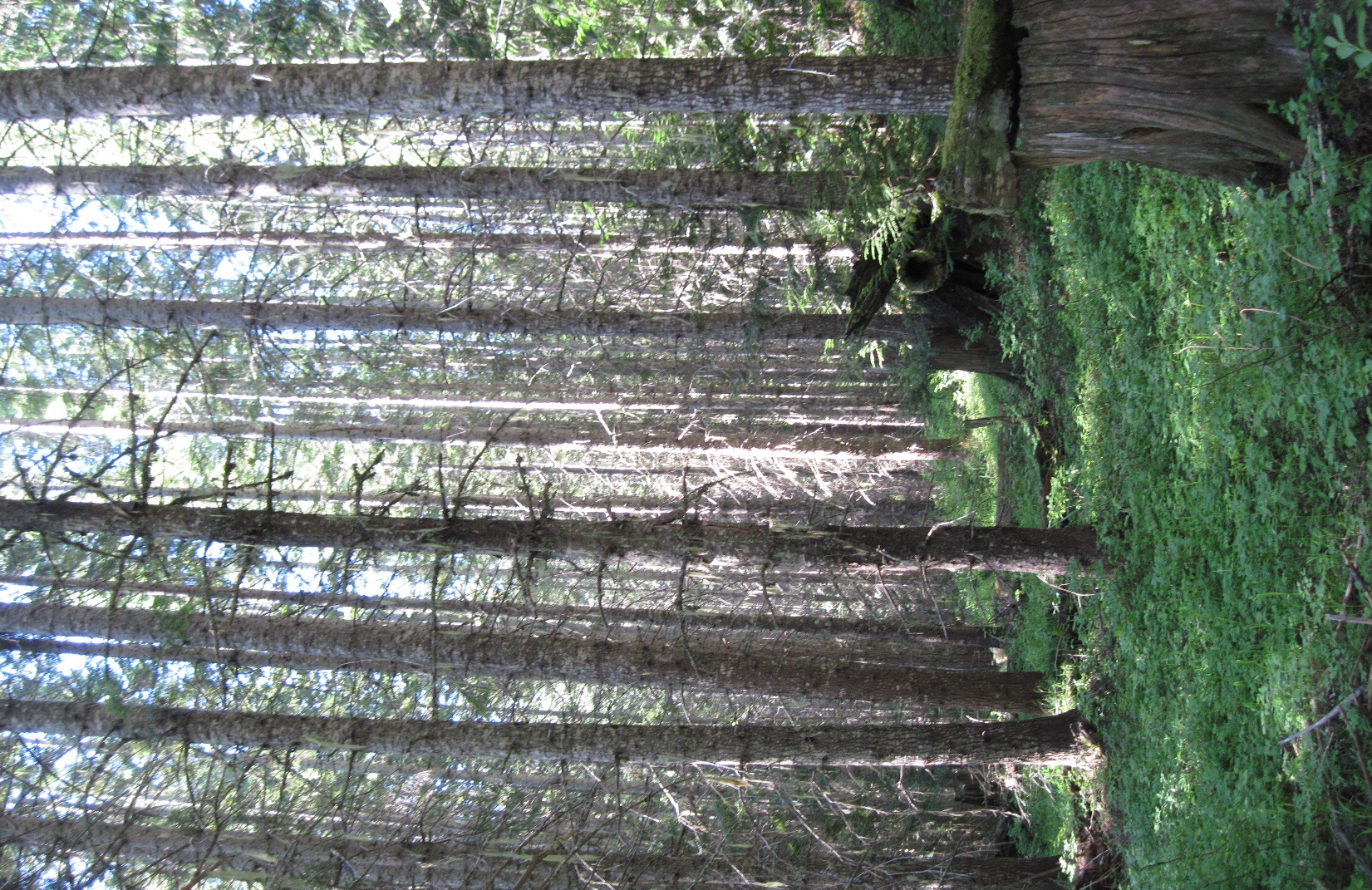 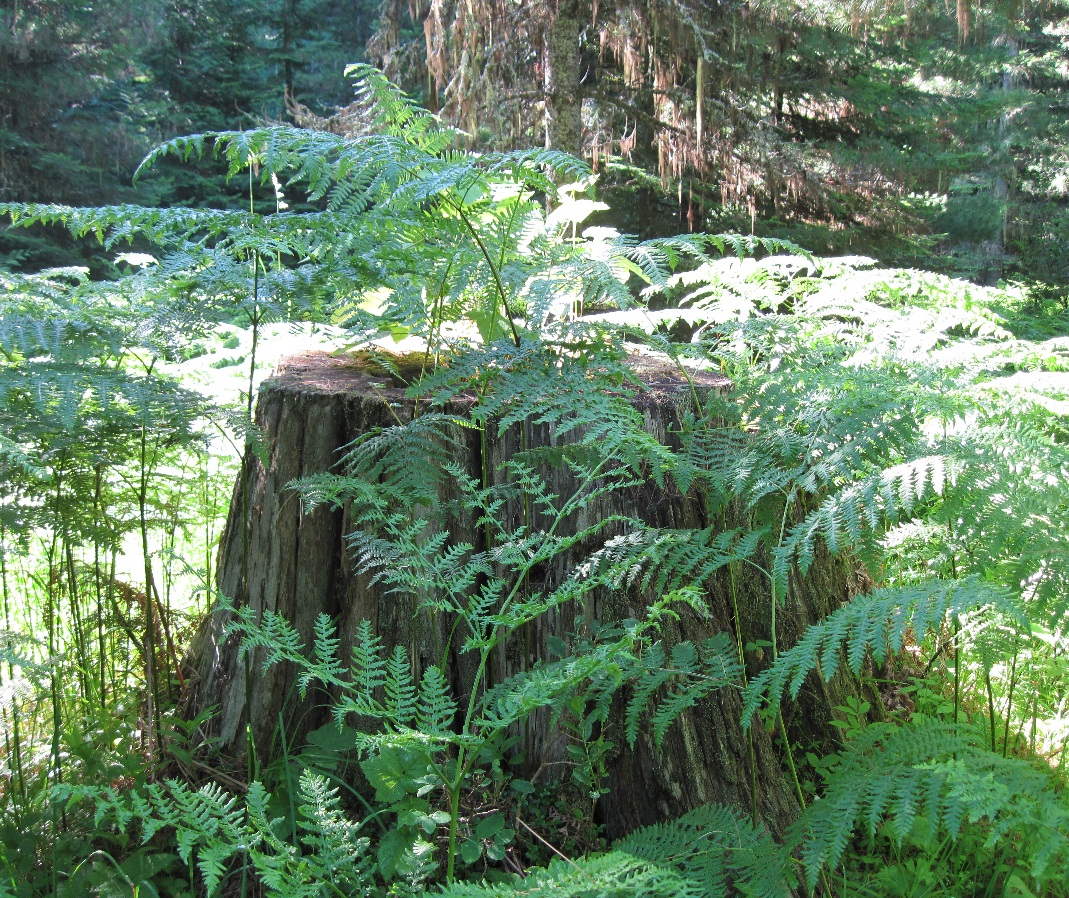 White pine
Grand fir
Fuels
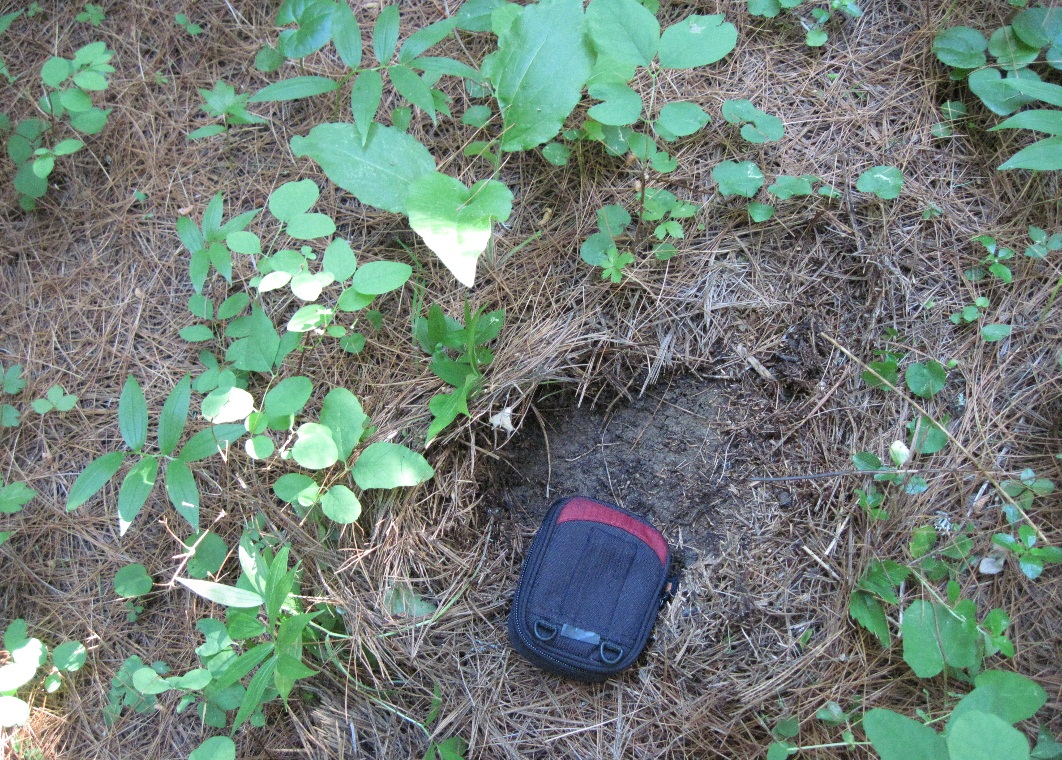 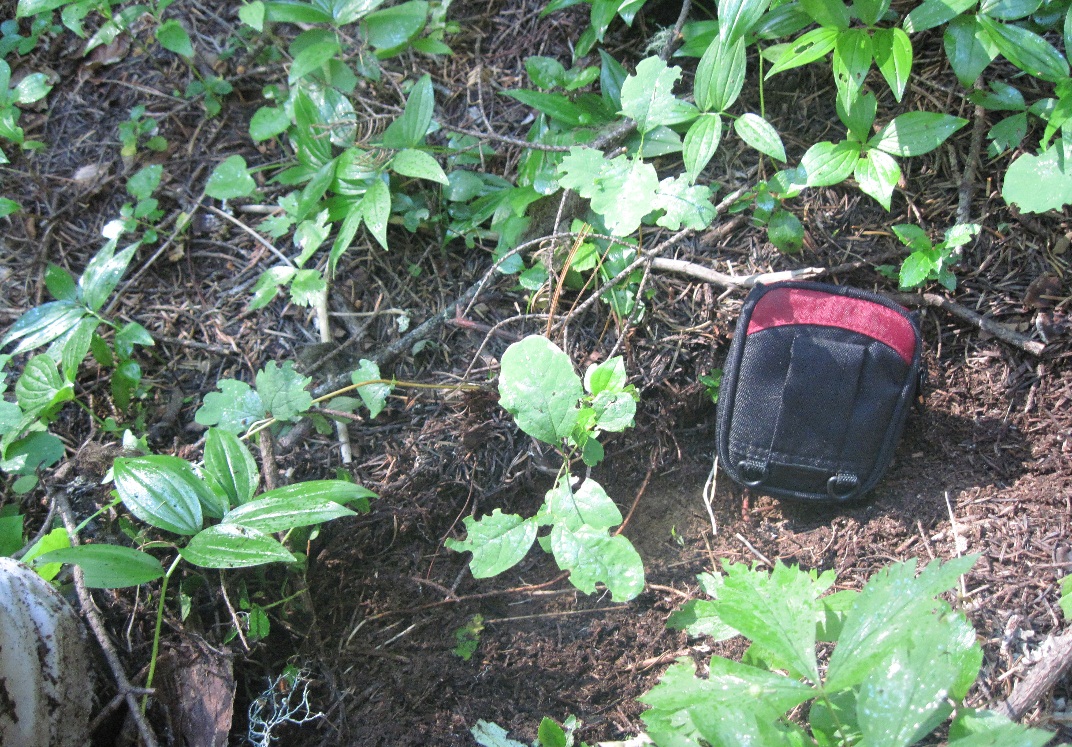 Moist Habitat TypesPriest RiverAre these fuel conditions real?
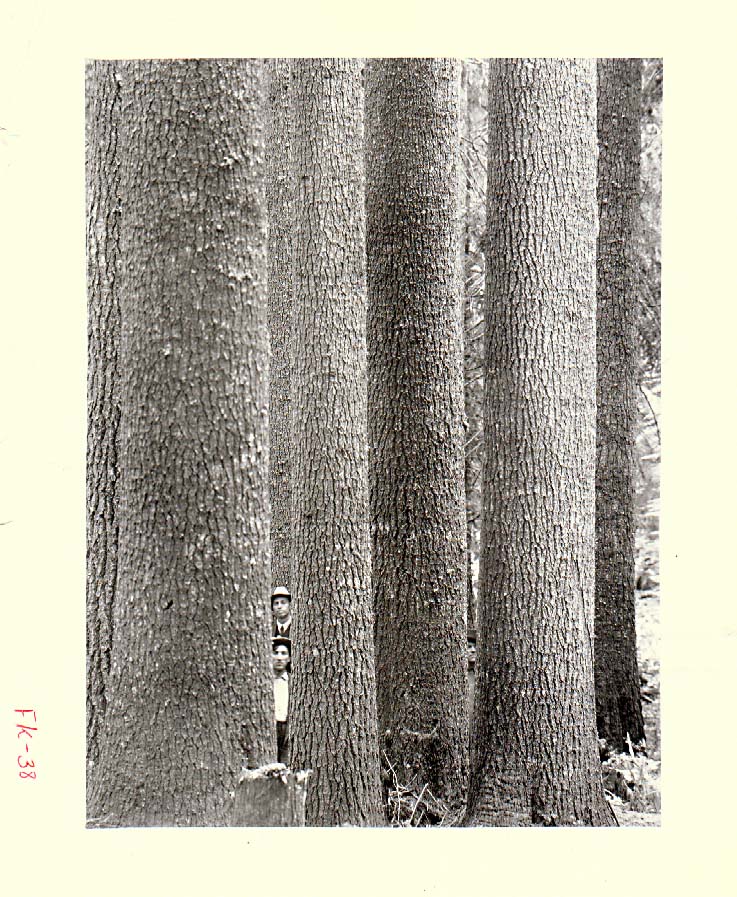 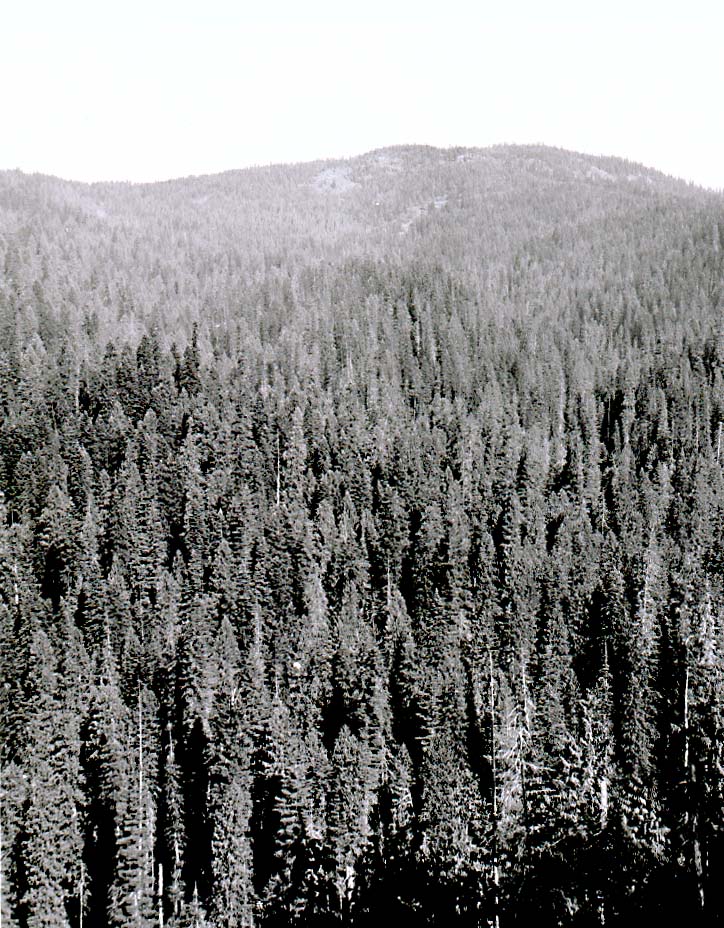 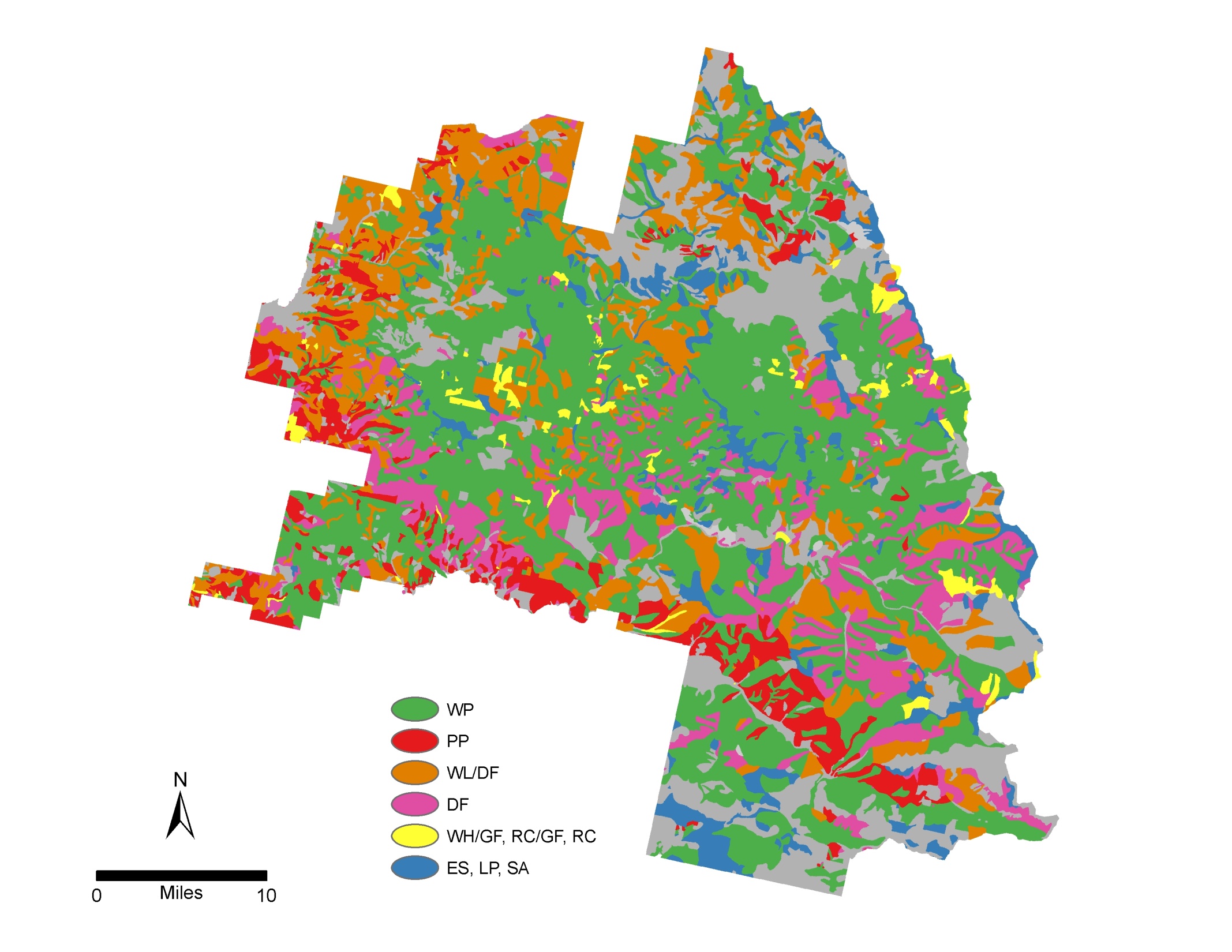 Coeur d’Alene
Ubiquitous
1934
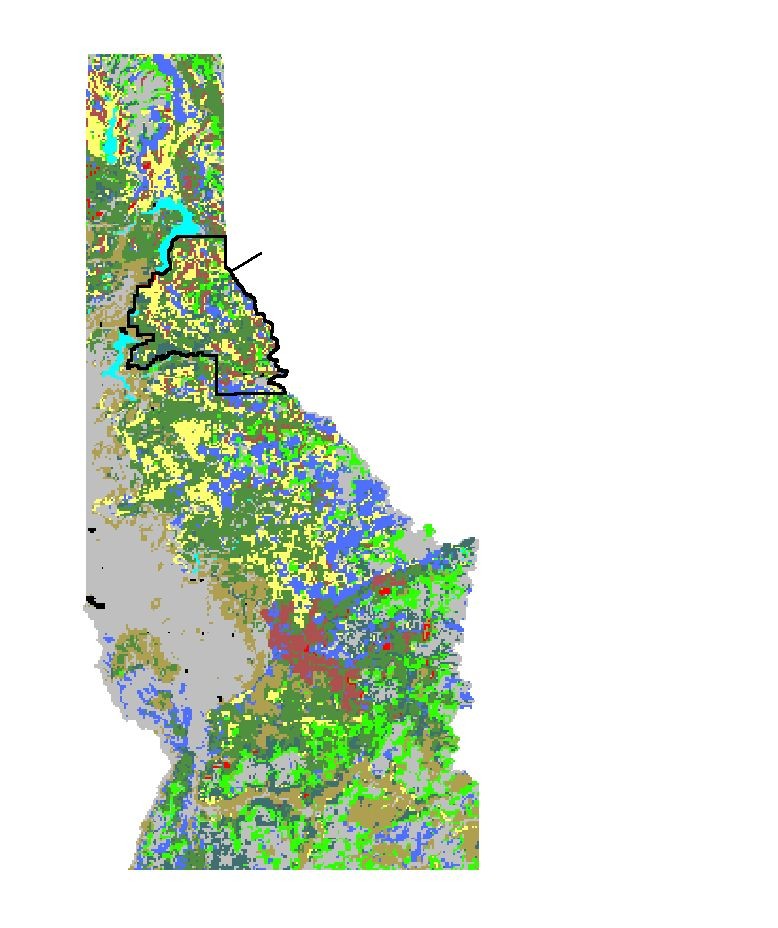 White Pine
1930’s
Today
Why Here?We do have some challenges
Factors that Changed the Moist Forests
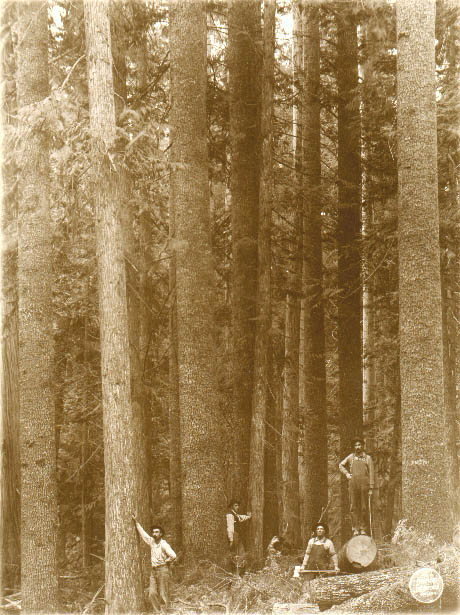 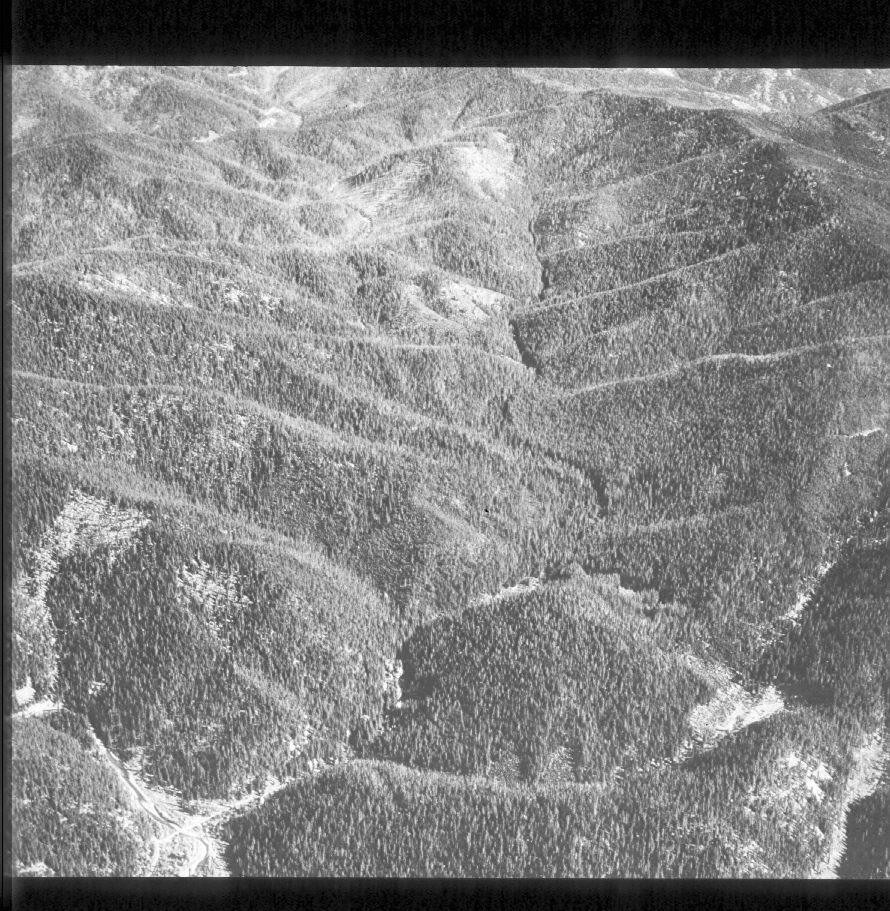 Human Impacts
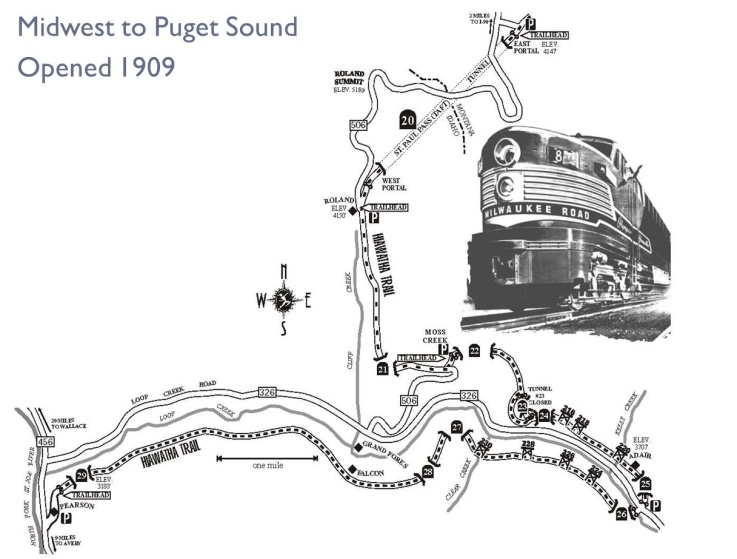 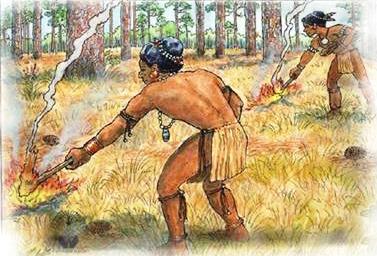 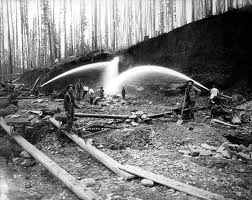 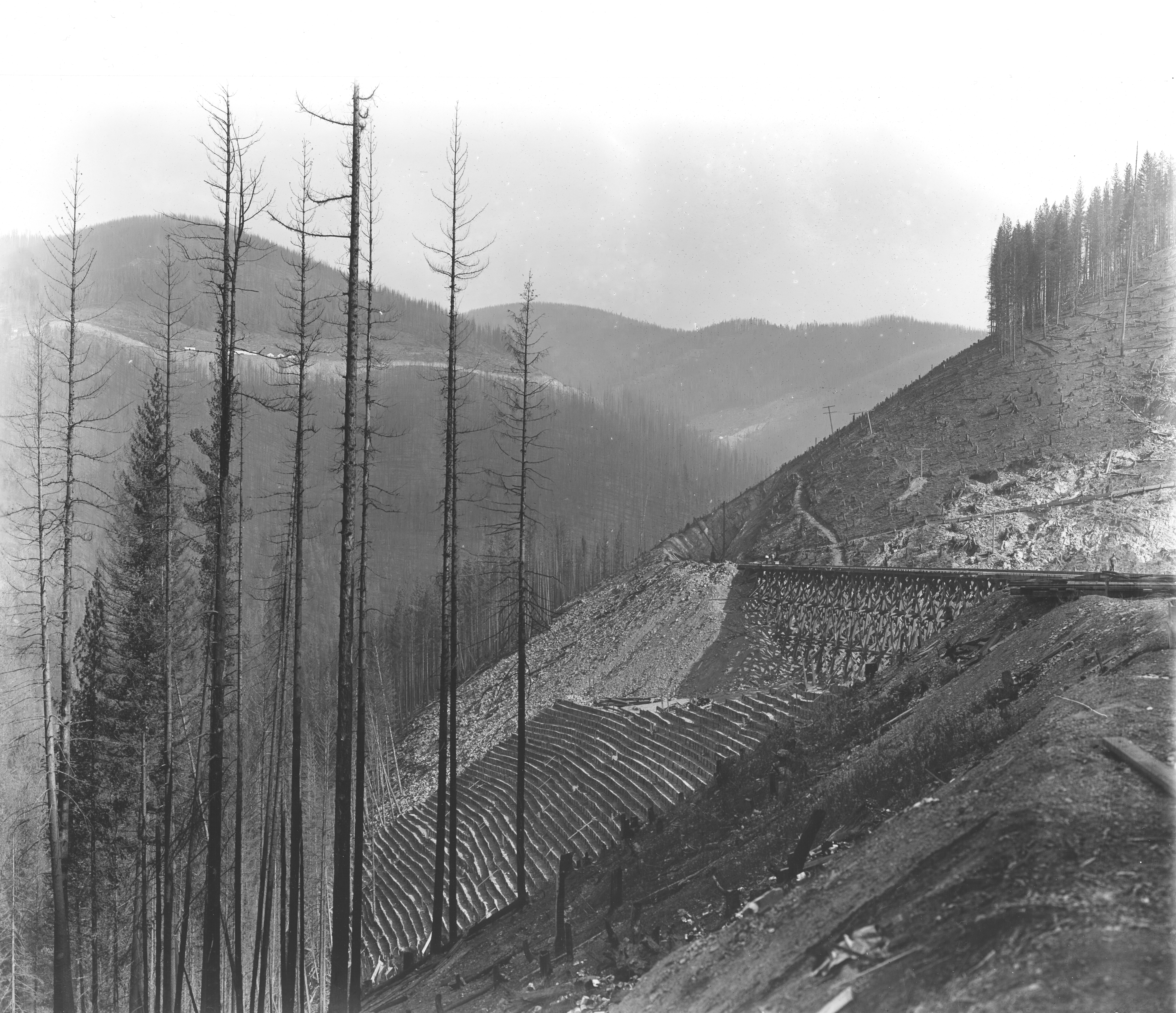 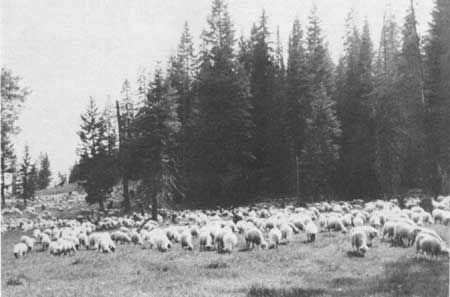 Grazing
Mining
1910 fire
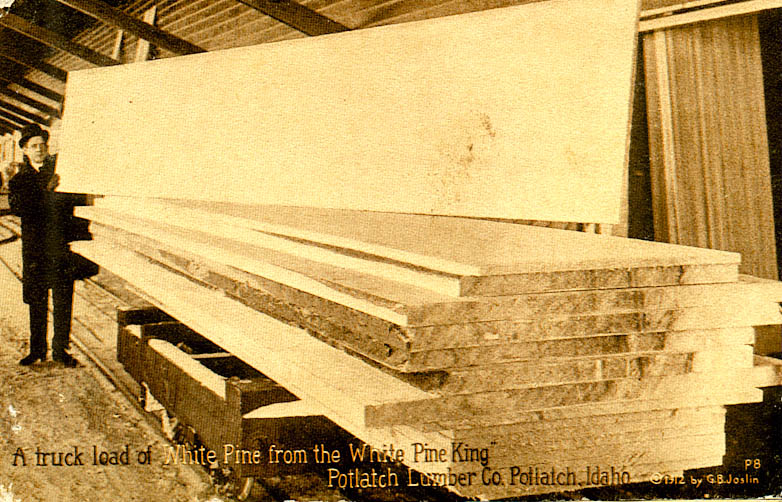 A PrimaryReason for Industrial GrowthProvided Access1935-1938:  350 mmbf/year
Largest White Pine Mill
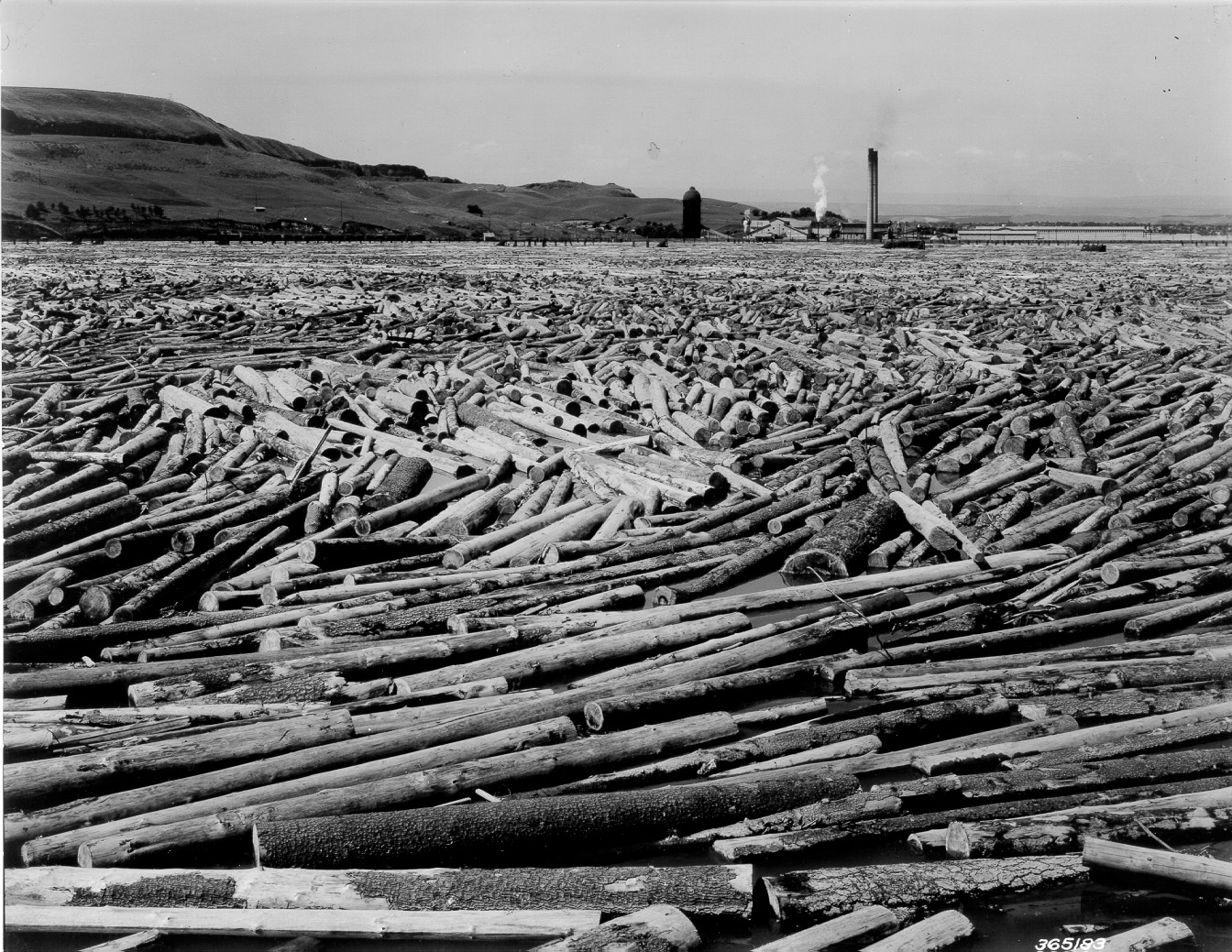 35 Million Board Feet of White Pine 
Lewiston, ID 1938
Decline from Western White Pine
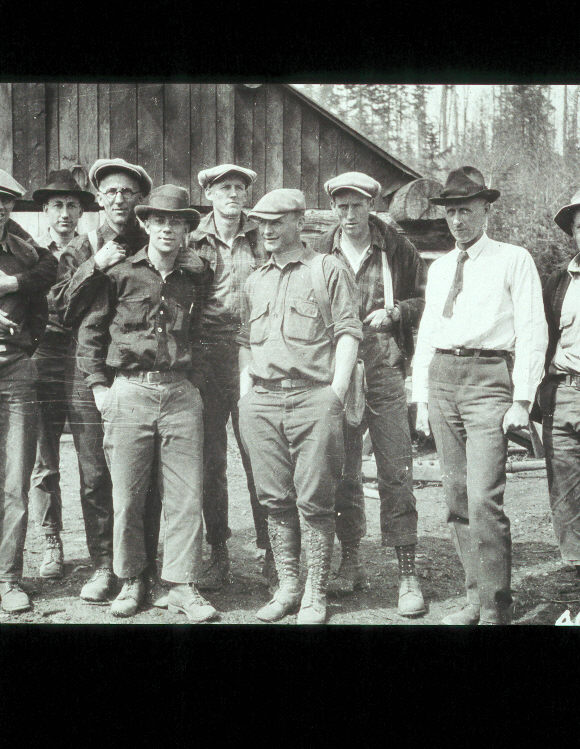 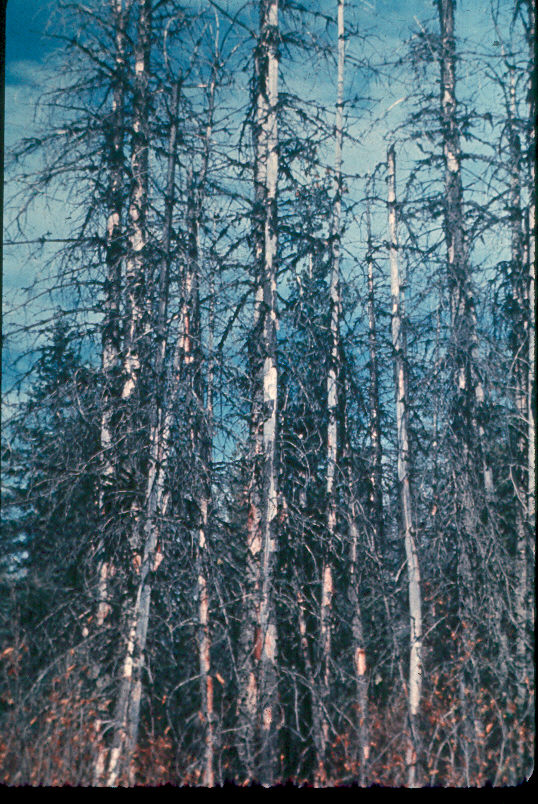 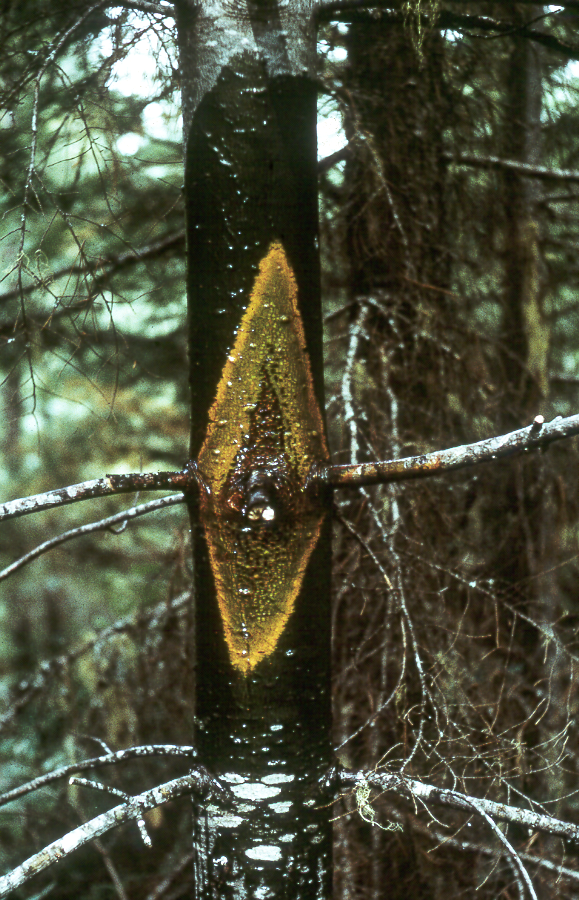 Civilian Conservation Corp
Pulling Ribes
Like bailing the ocean with a tea cup
European disease introduced beginning of century
Blister rust
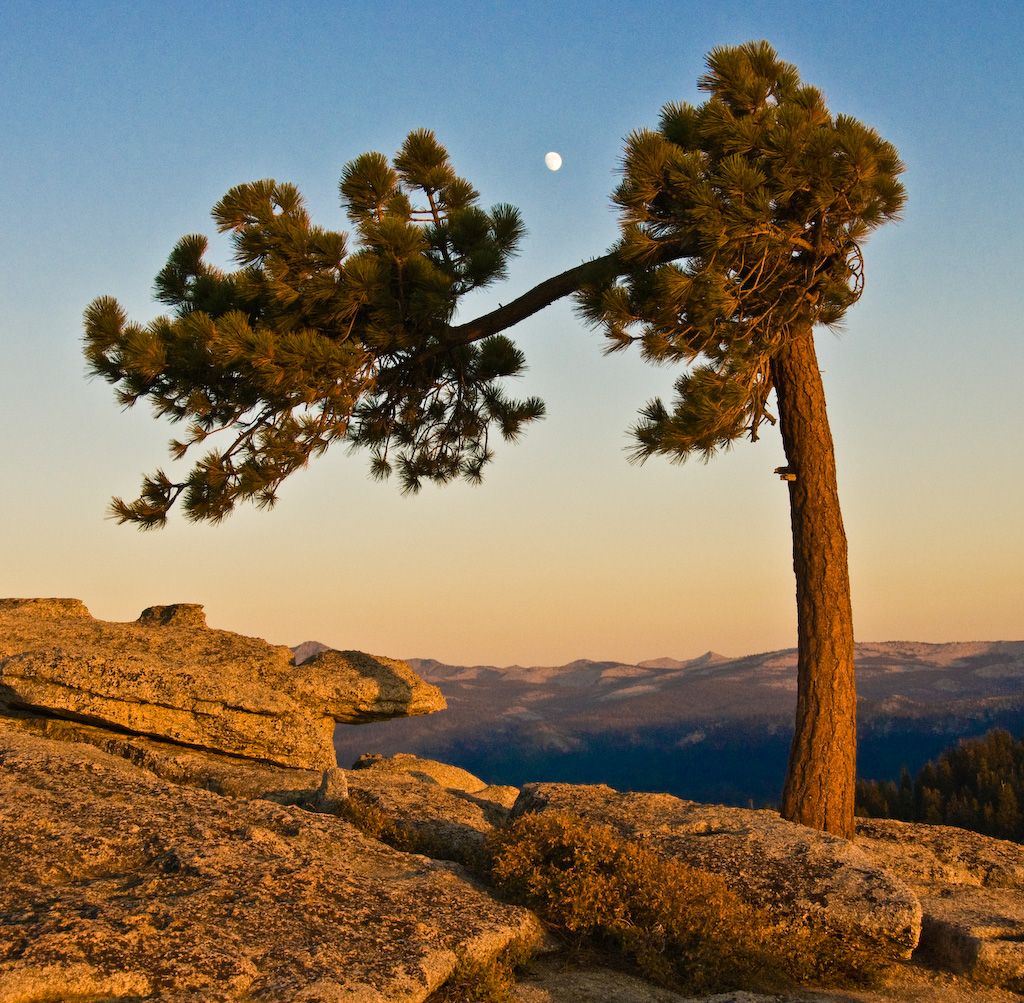 Resilient
Restoration
Resistant
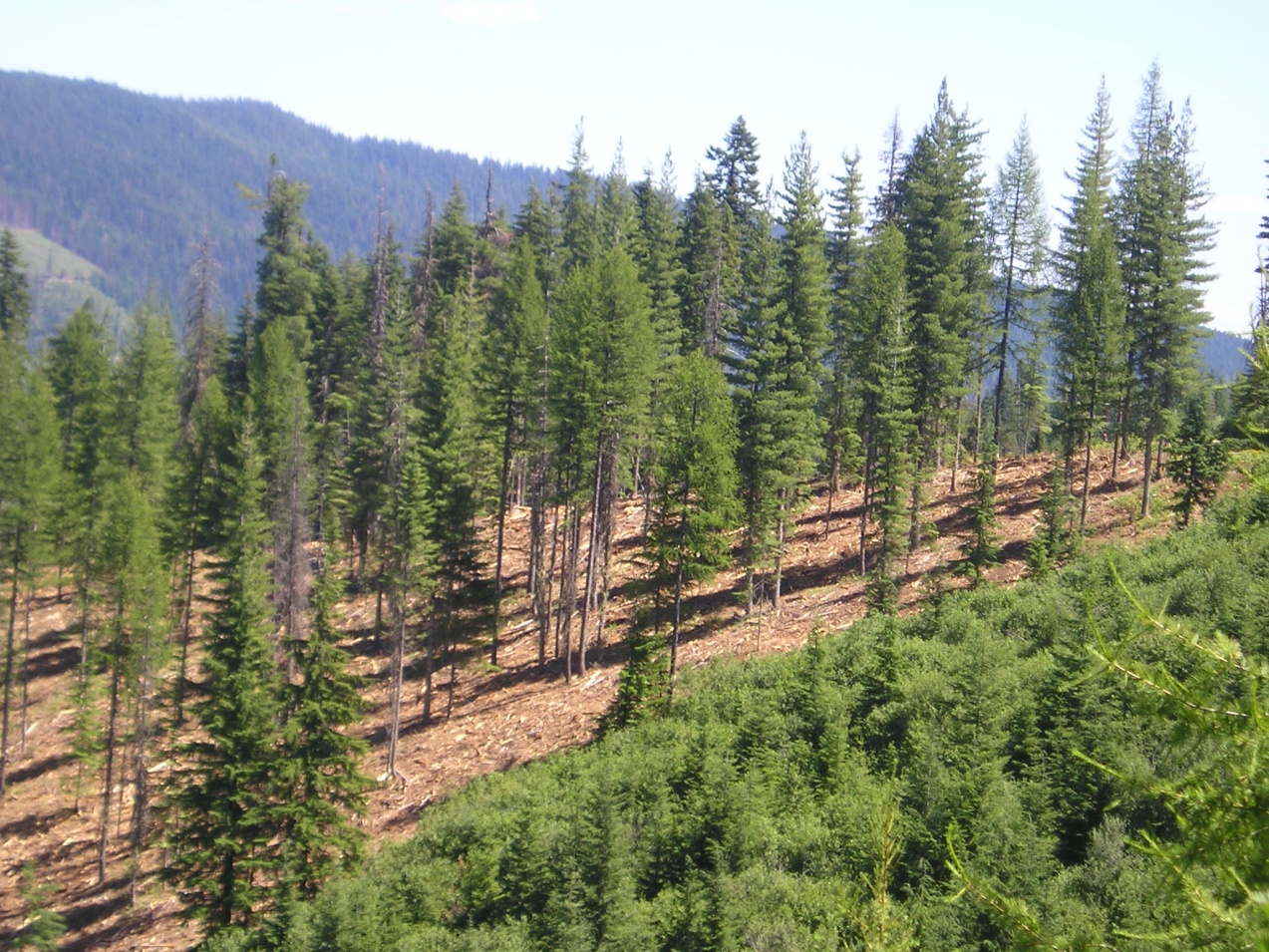 Natural
Selection
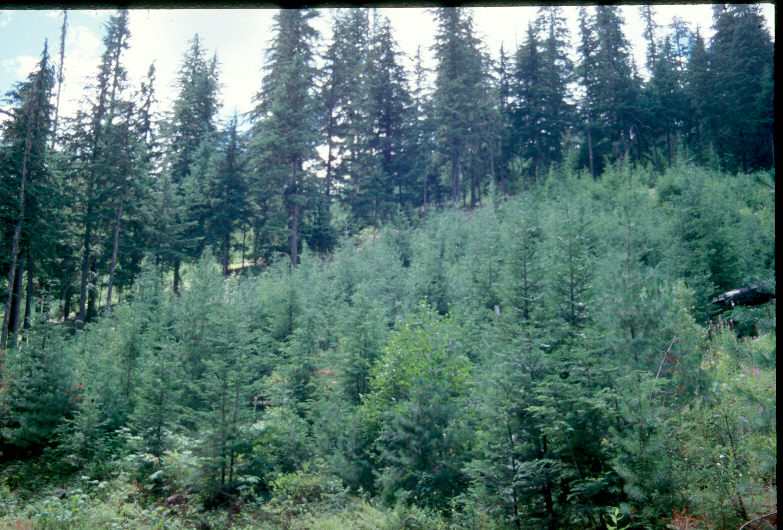 Rust
Resistant
1999
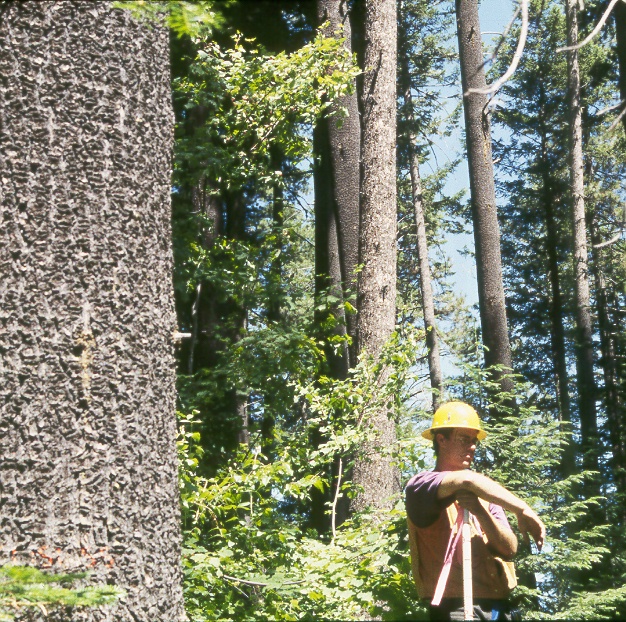 Demonstrates Resilience to Blister Rust
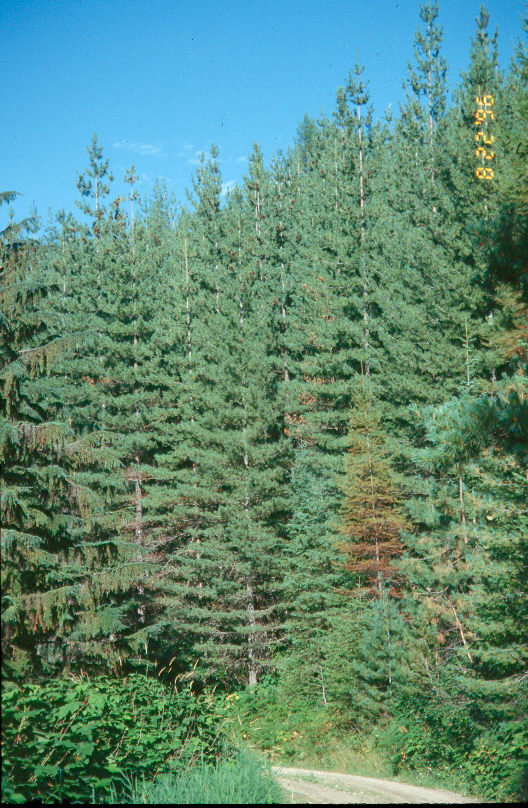 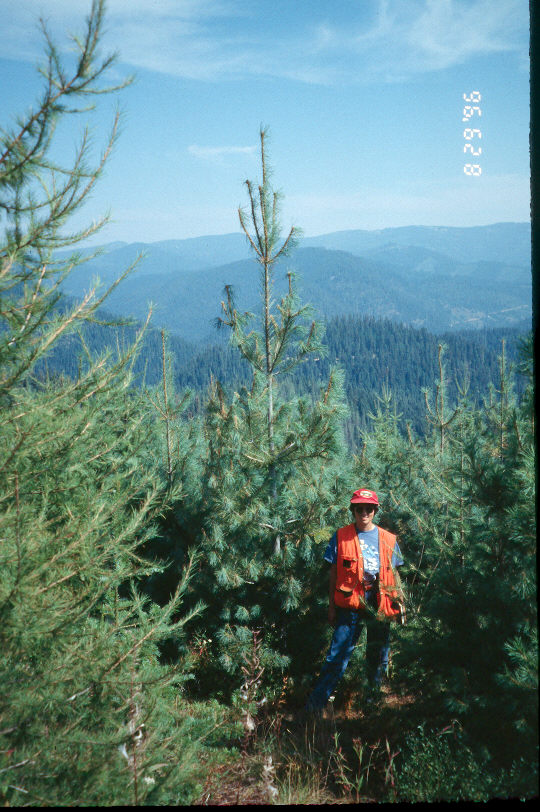 Restoration Efforts
Future – Moist Mixed Conifer Forests
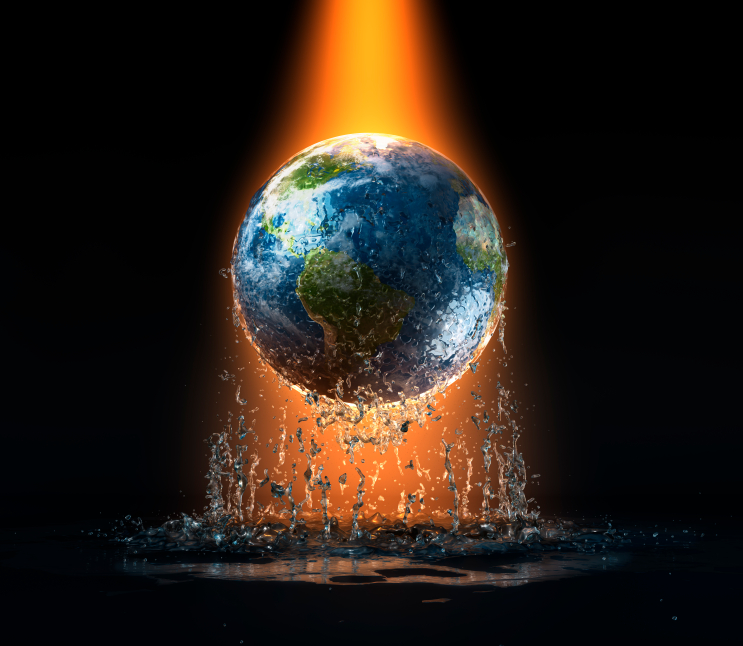 Important to our society
Moist forests are diverse
Experienced a massive change 
Disturbances operate differently
Wildlife habitat
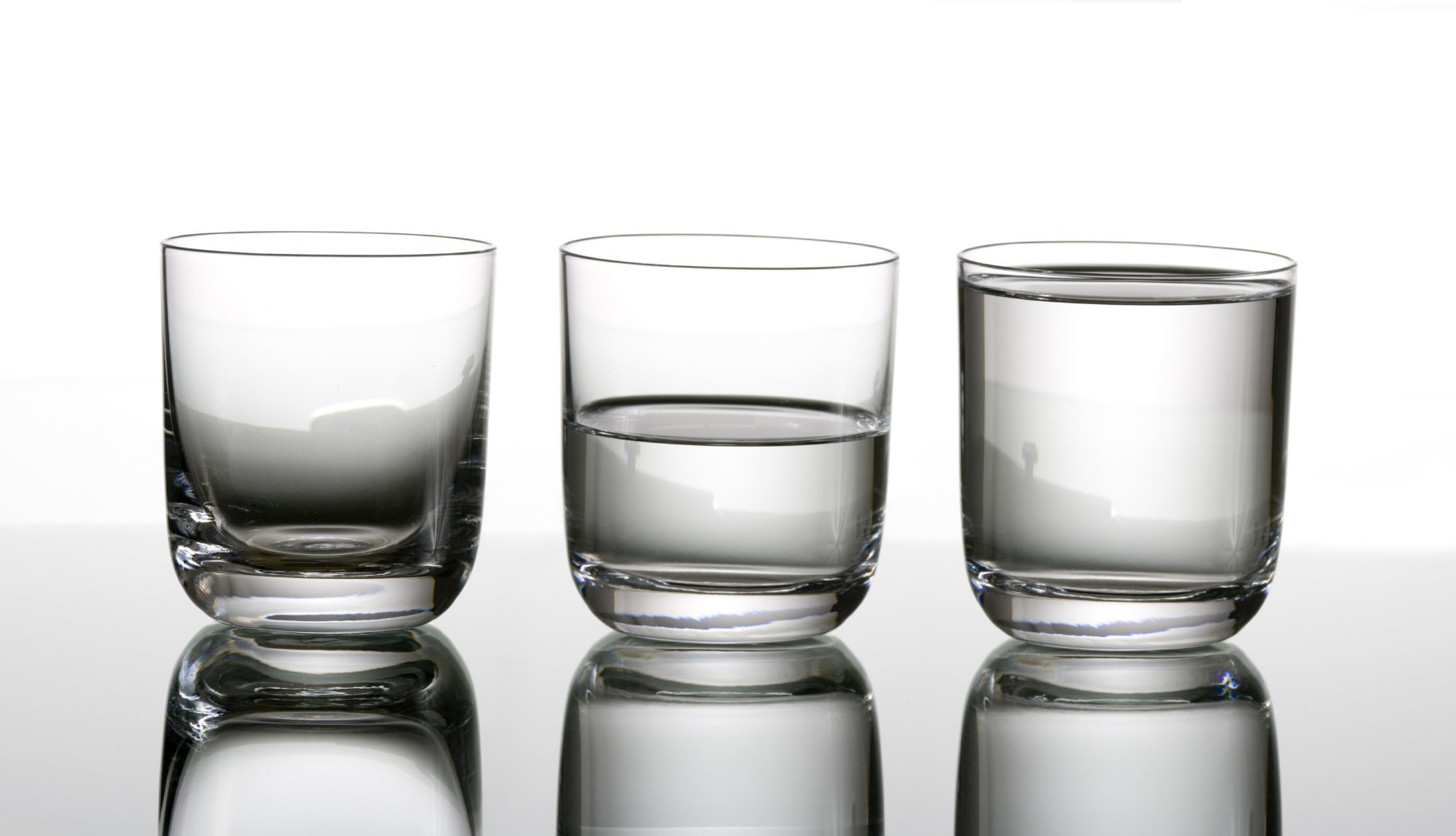 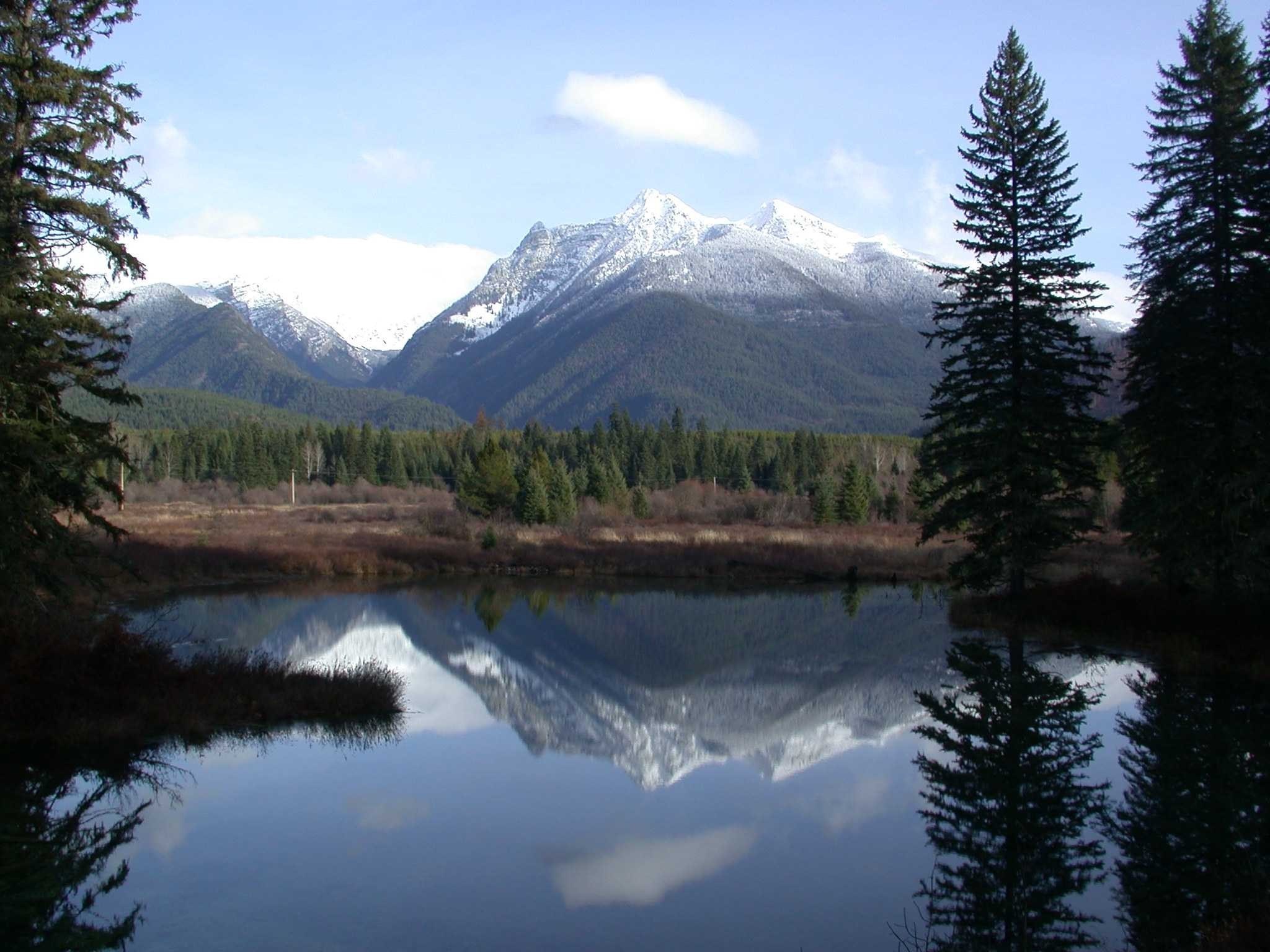 Forests are
Important to People
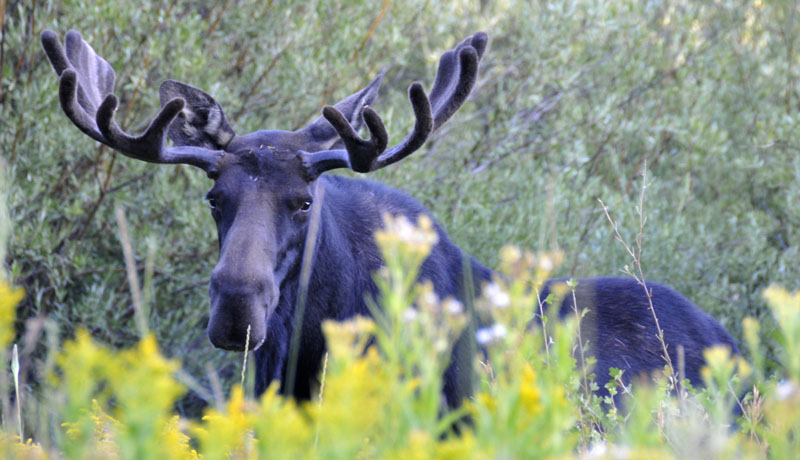 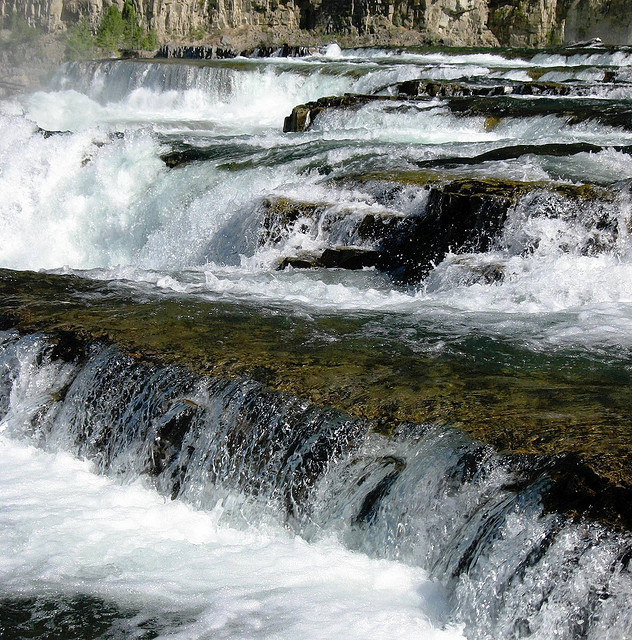 Water
Wildlife
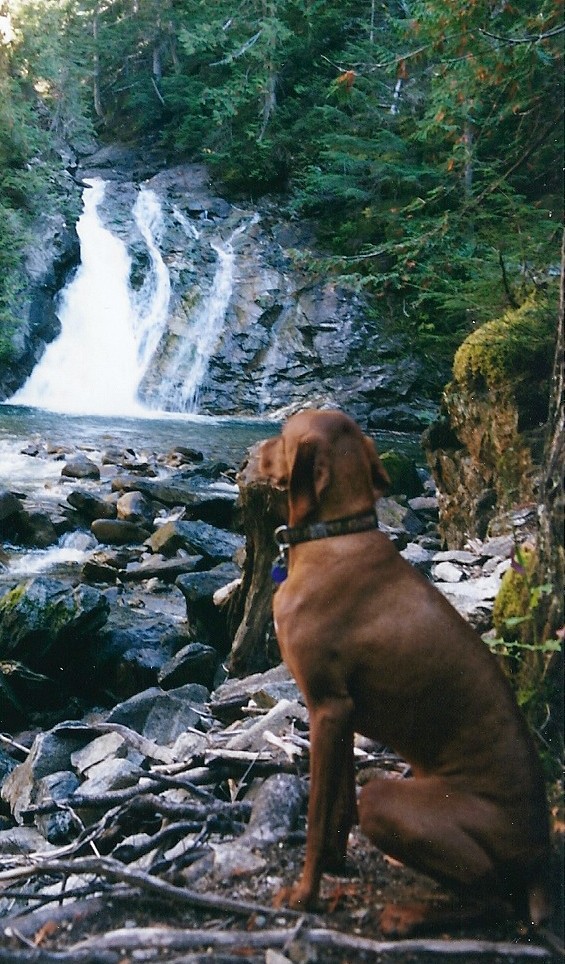 Their
Presence
Ponder
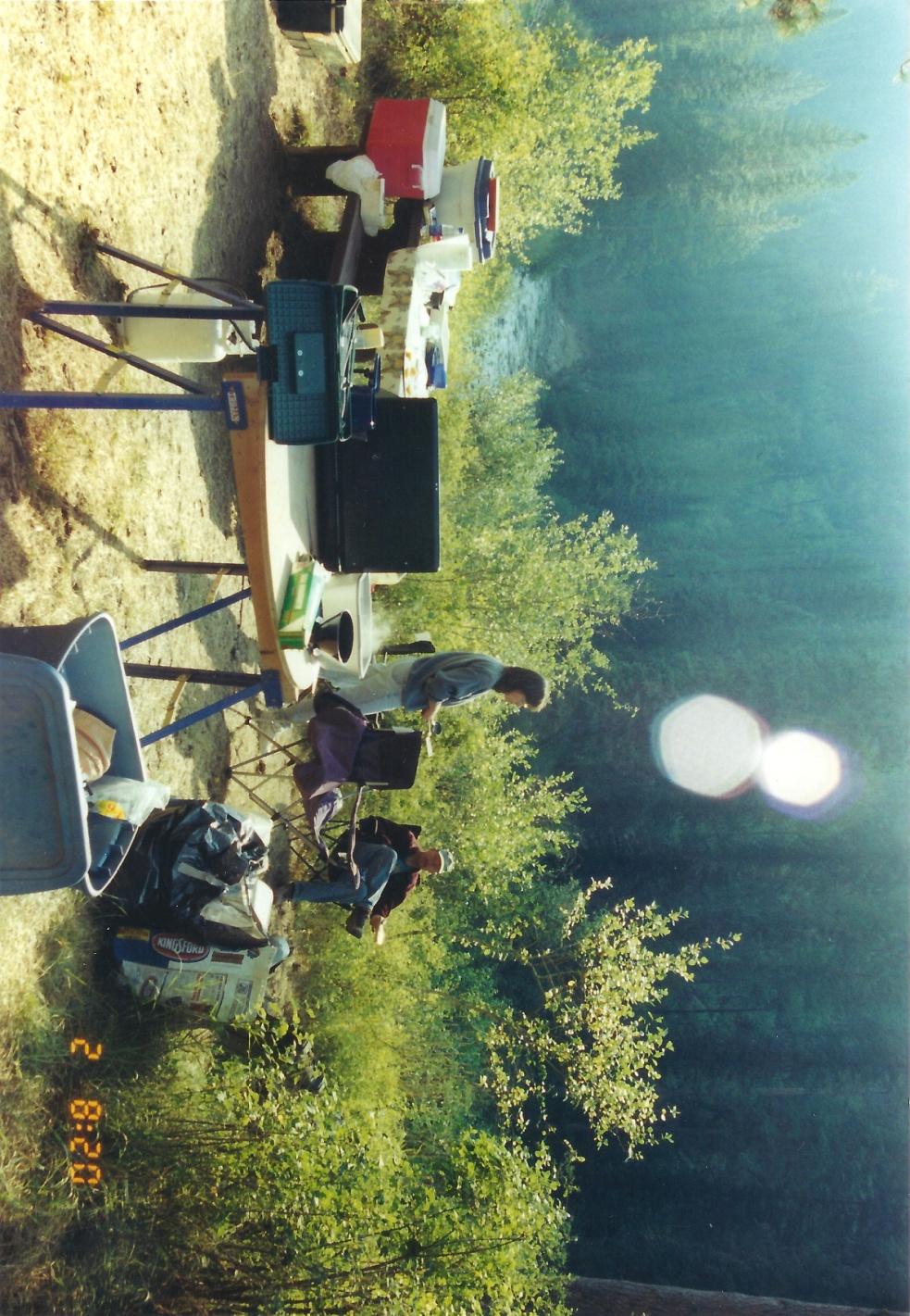 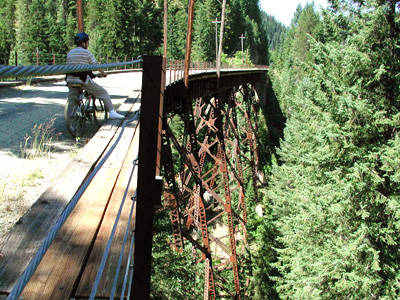 To 
Enjoy
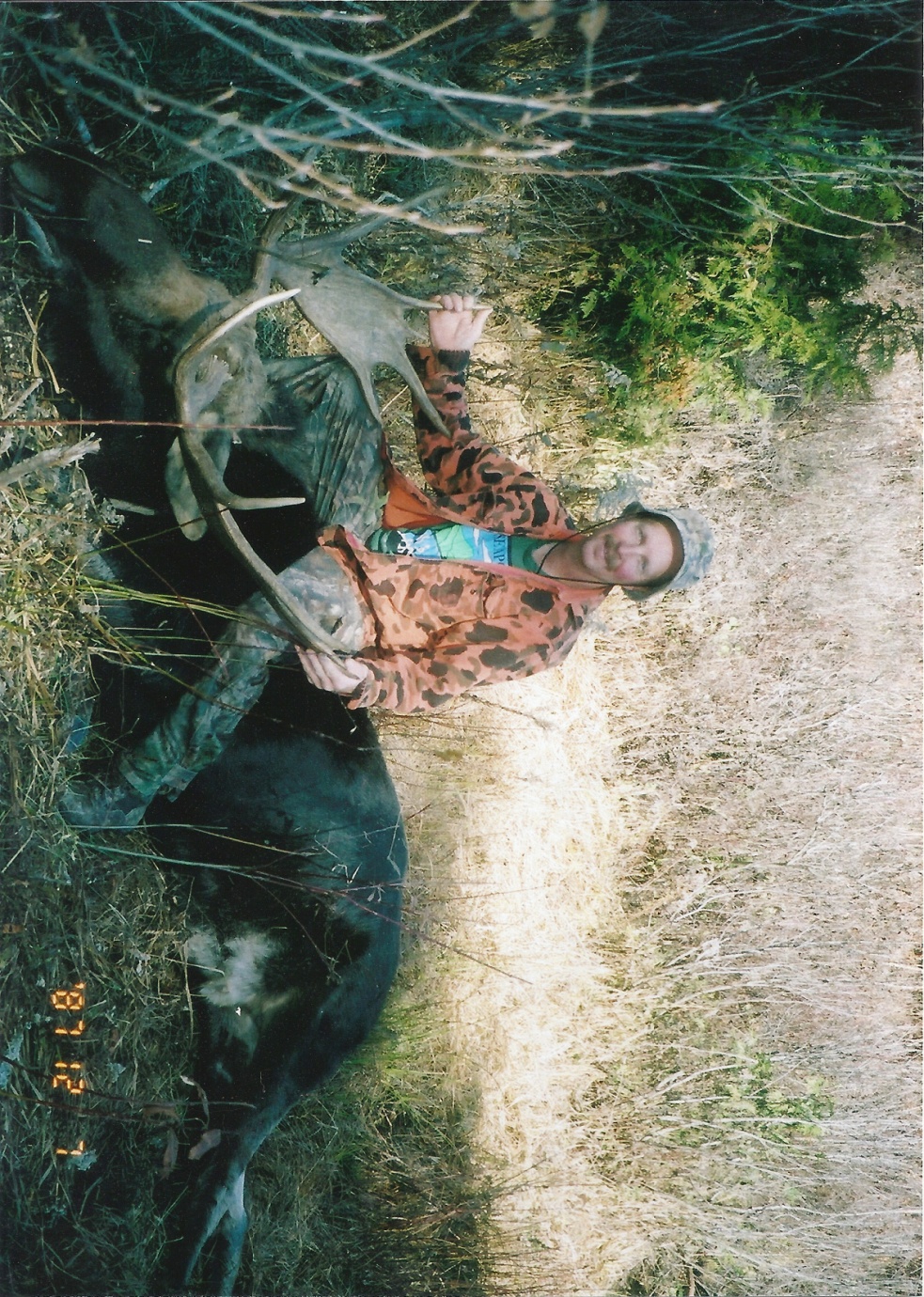 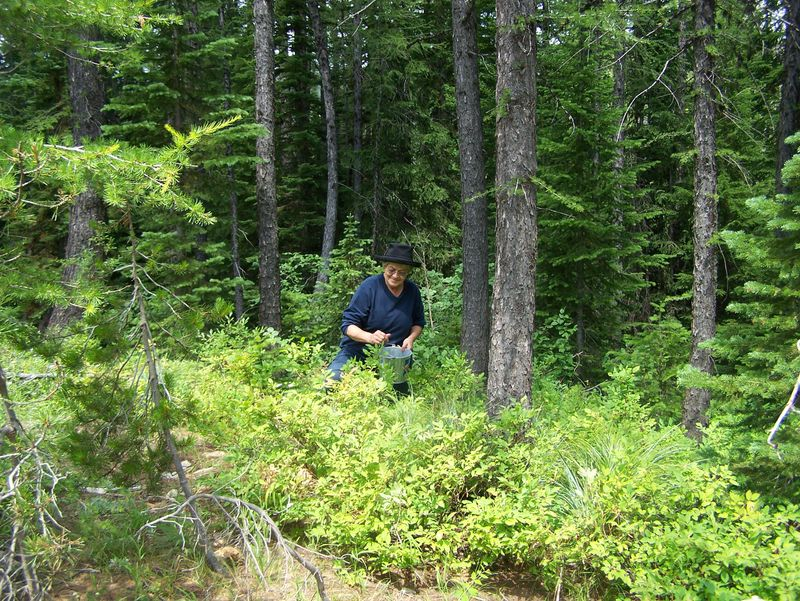 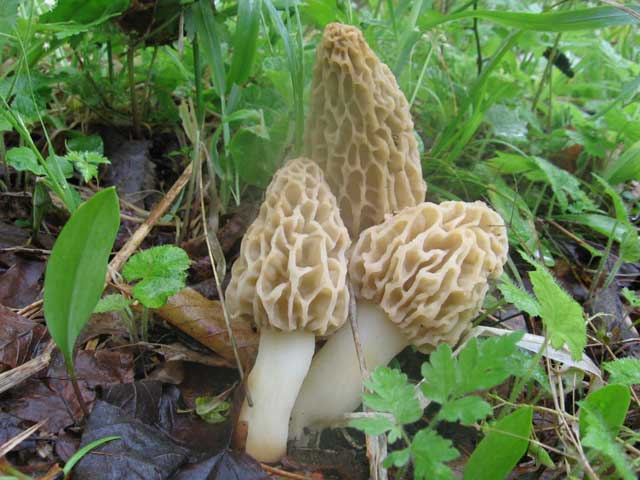 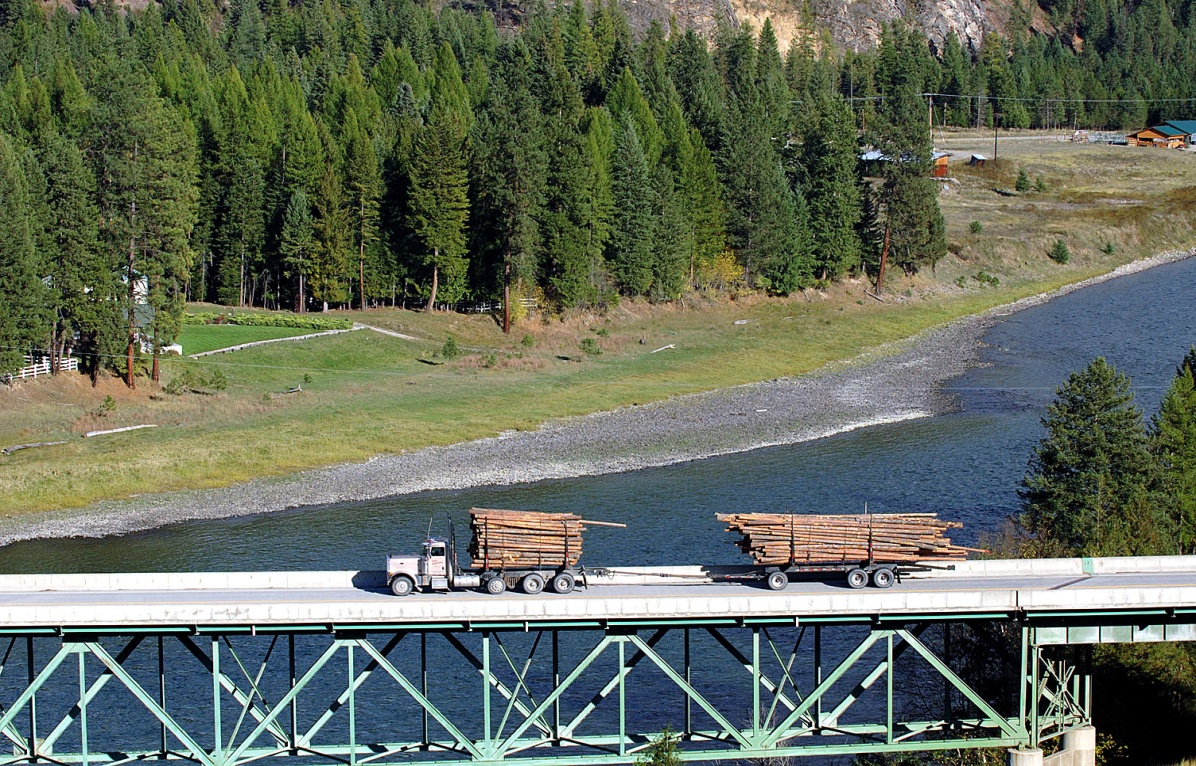 Randy Beachum
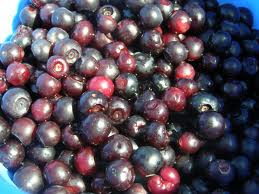 Livelihood
WWP Timber Potential
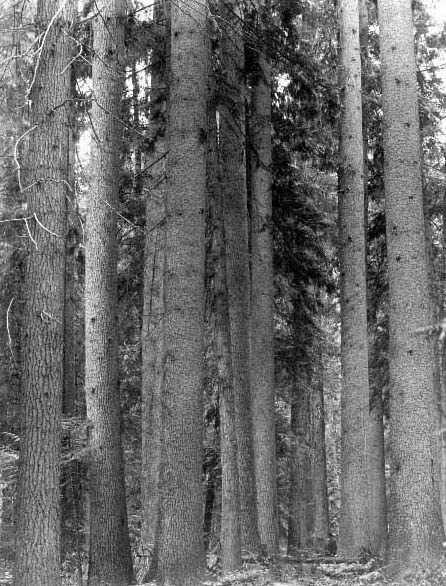 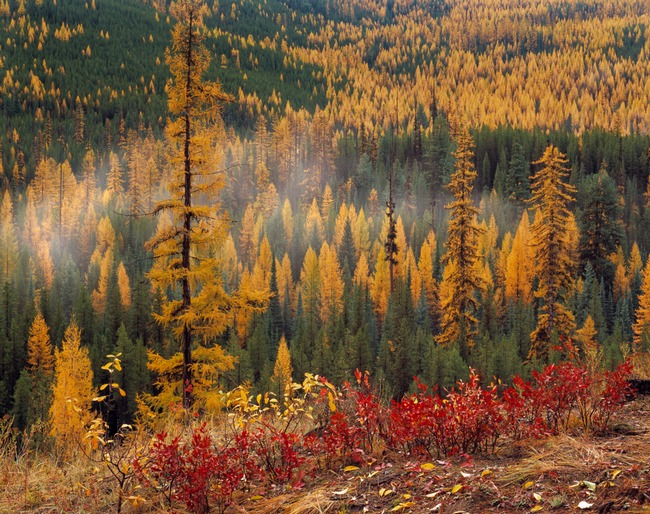 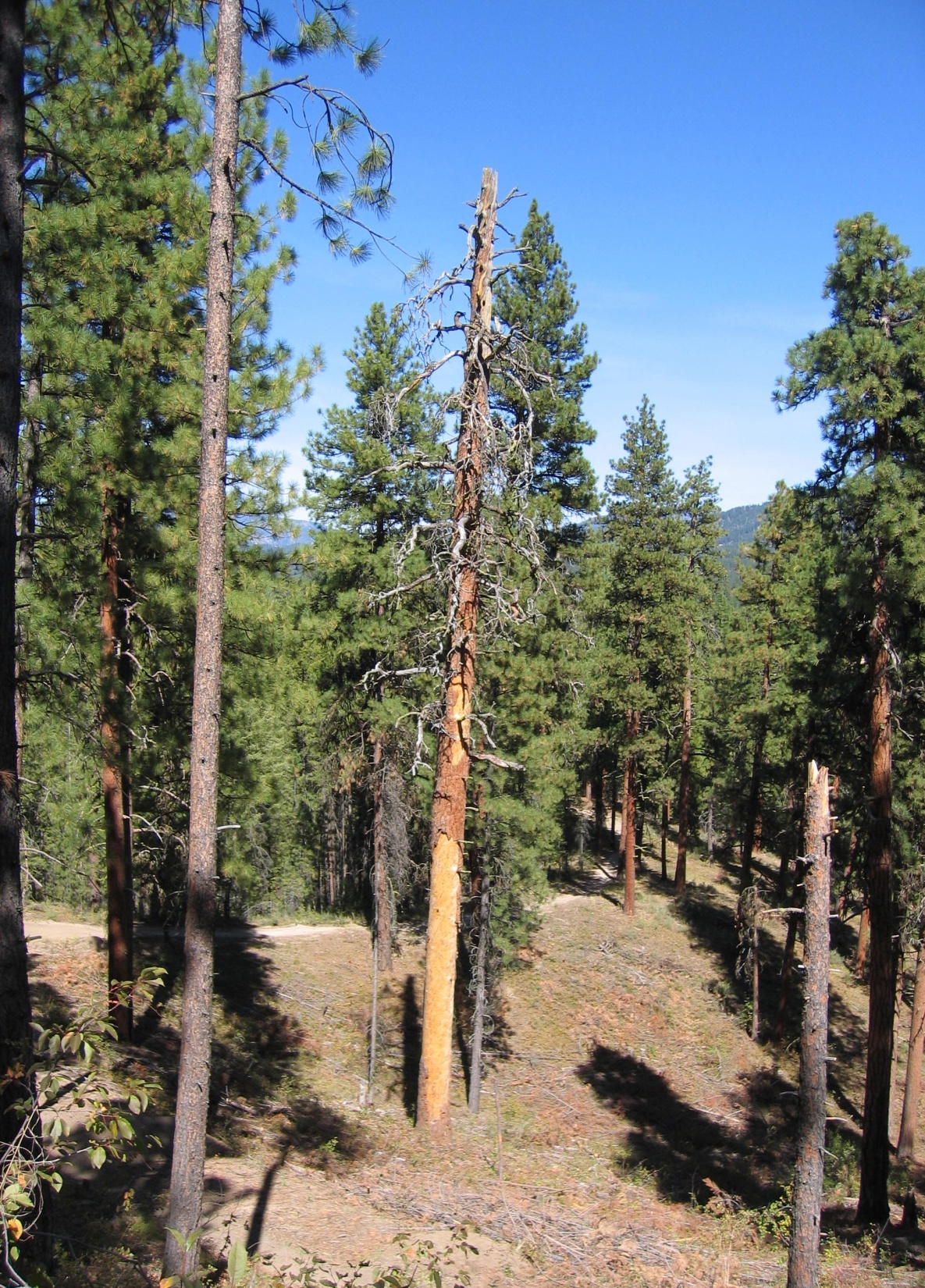 Fire Resistant
Not Competitive
Opportunistic
Very Competitive
Fire Resistant
Not Competitive
Early- to Mid-Seral Species
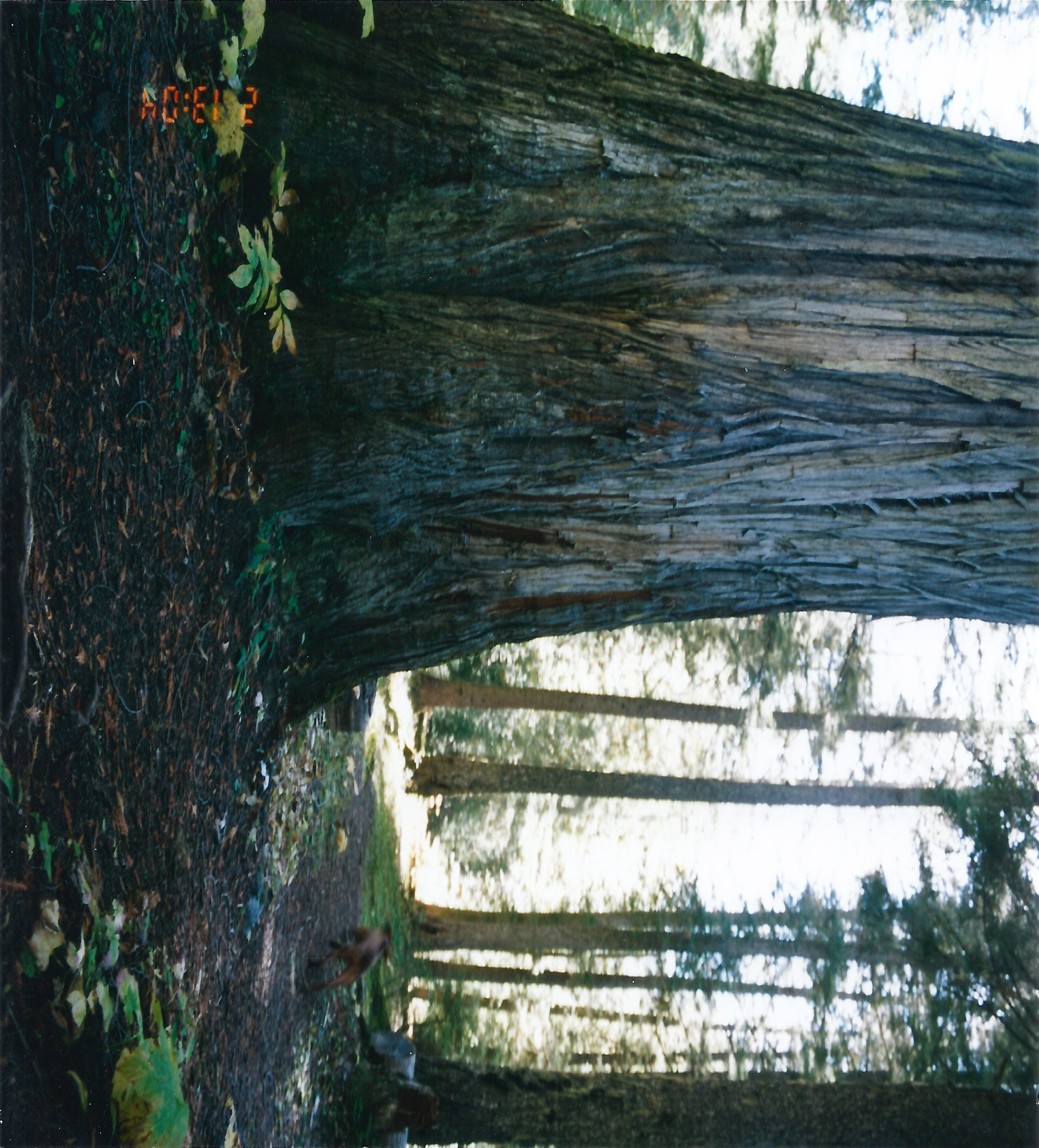 Old-growth Species

Ecology
Protected areas
Ancient tree
Generalist

Social & economic
Wood products
Very long-lived
Ponder value
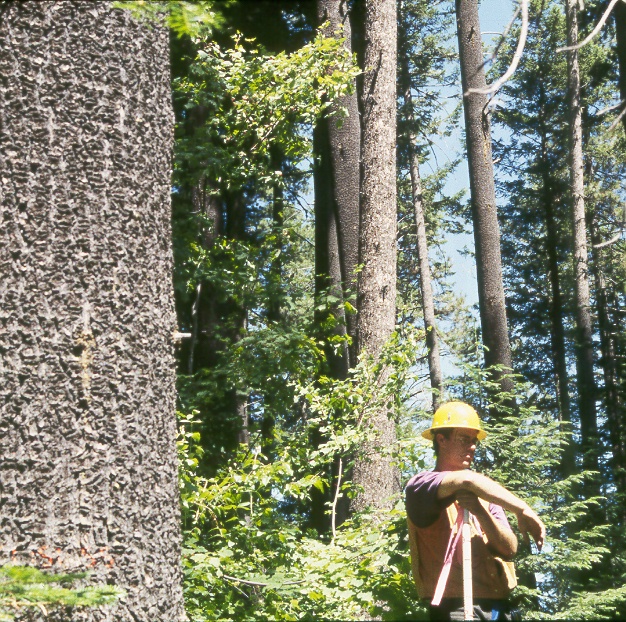 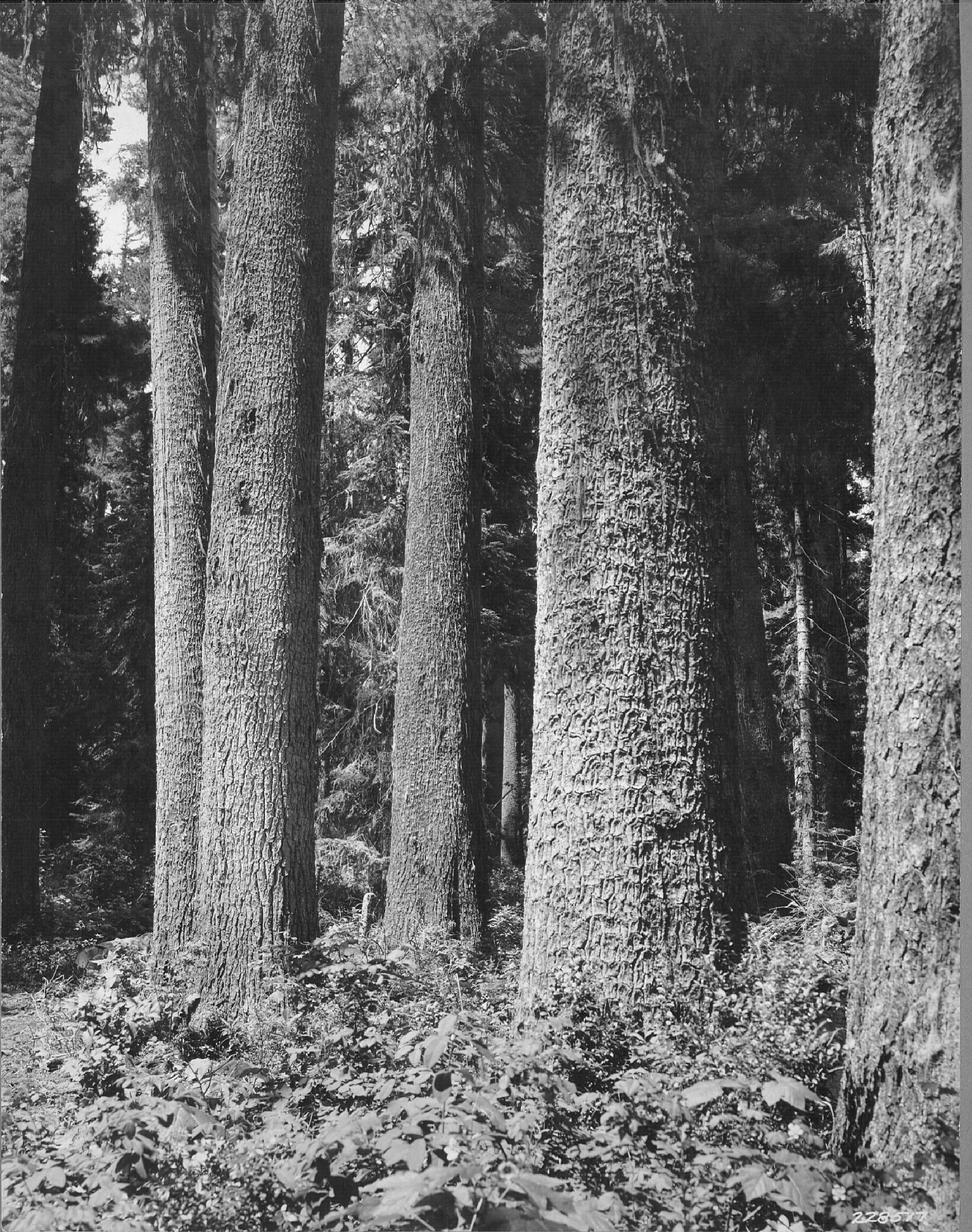 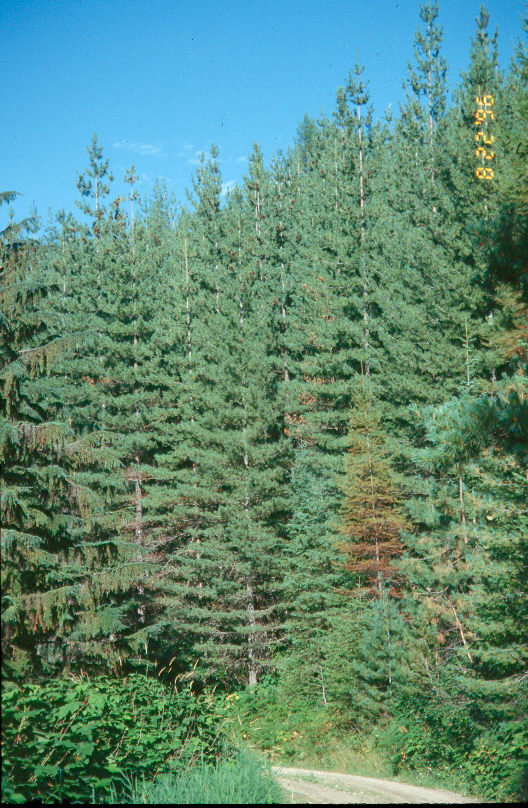 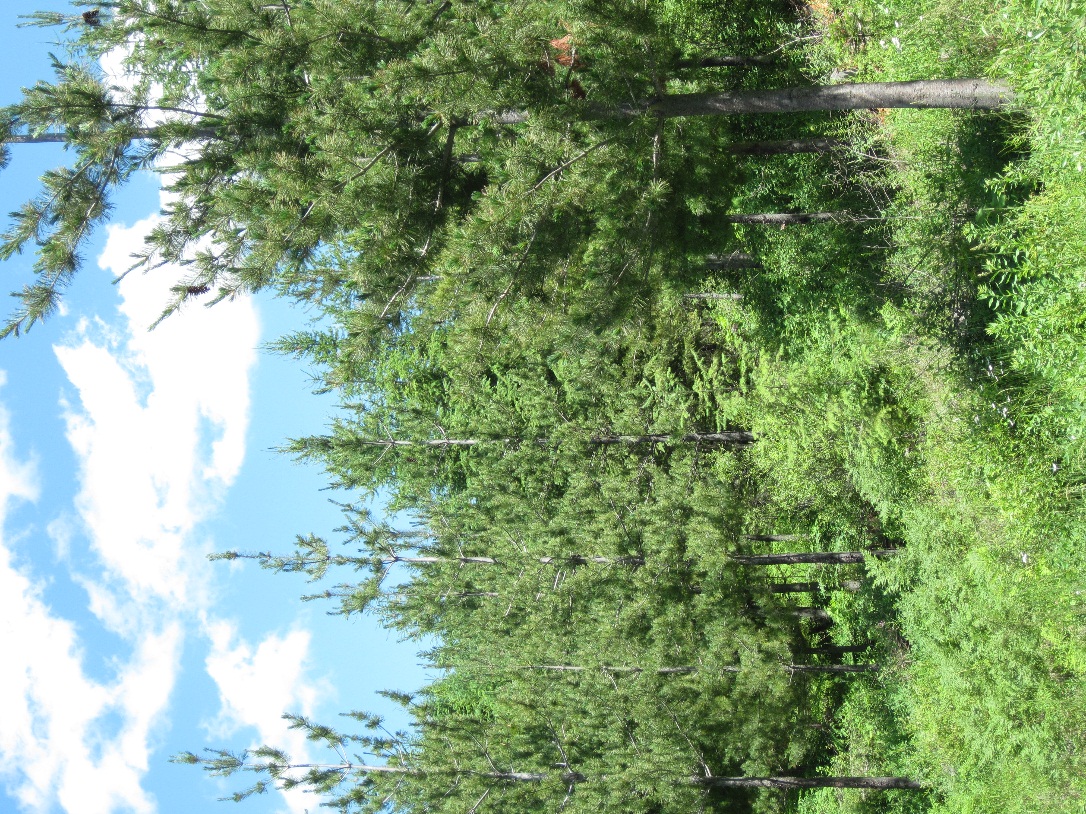 Diversity 
of 
Forest Structures
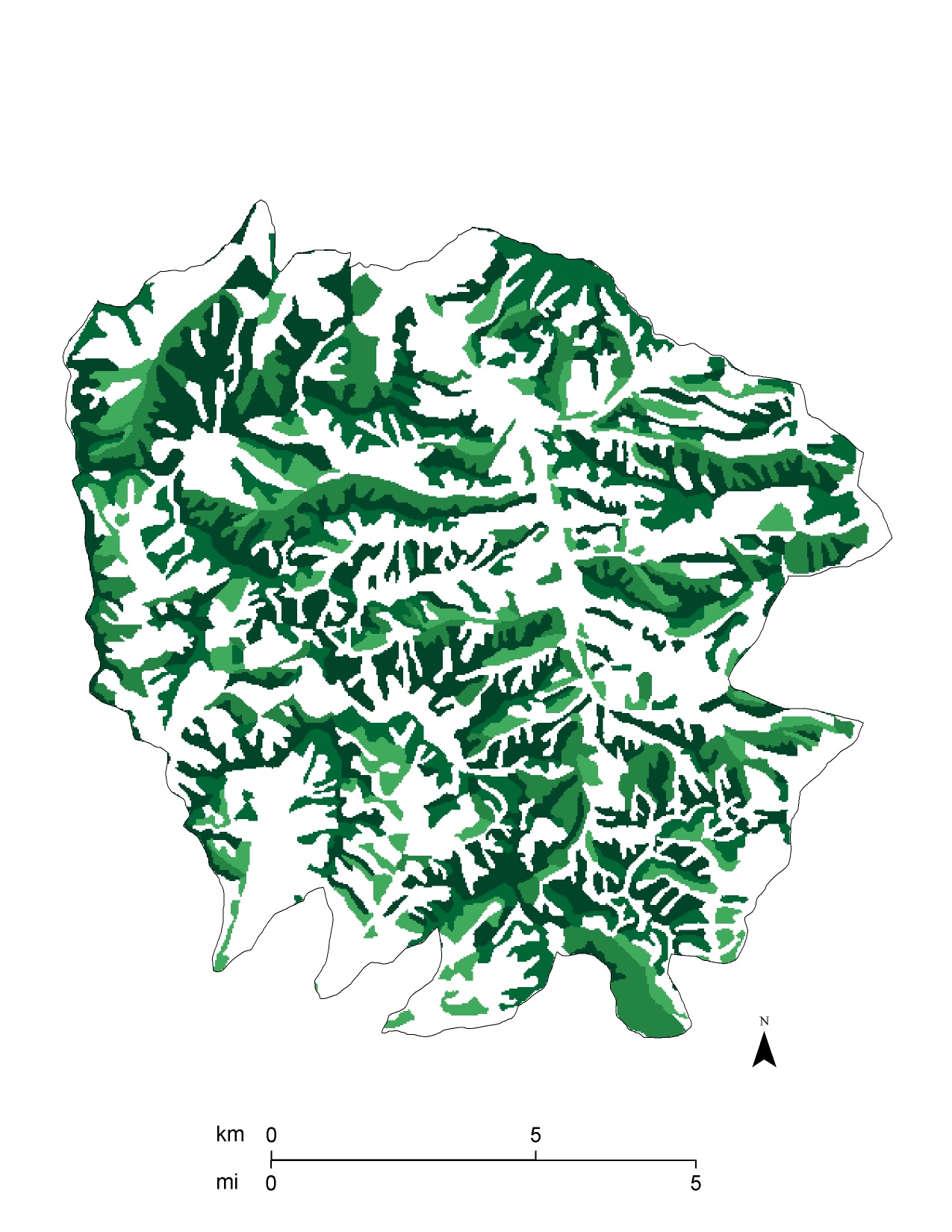 Beaver Creek
WesternWhitePineRefugia
Assets
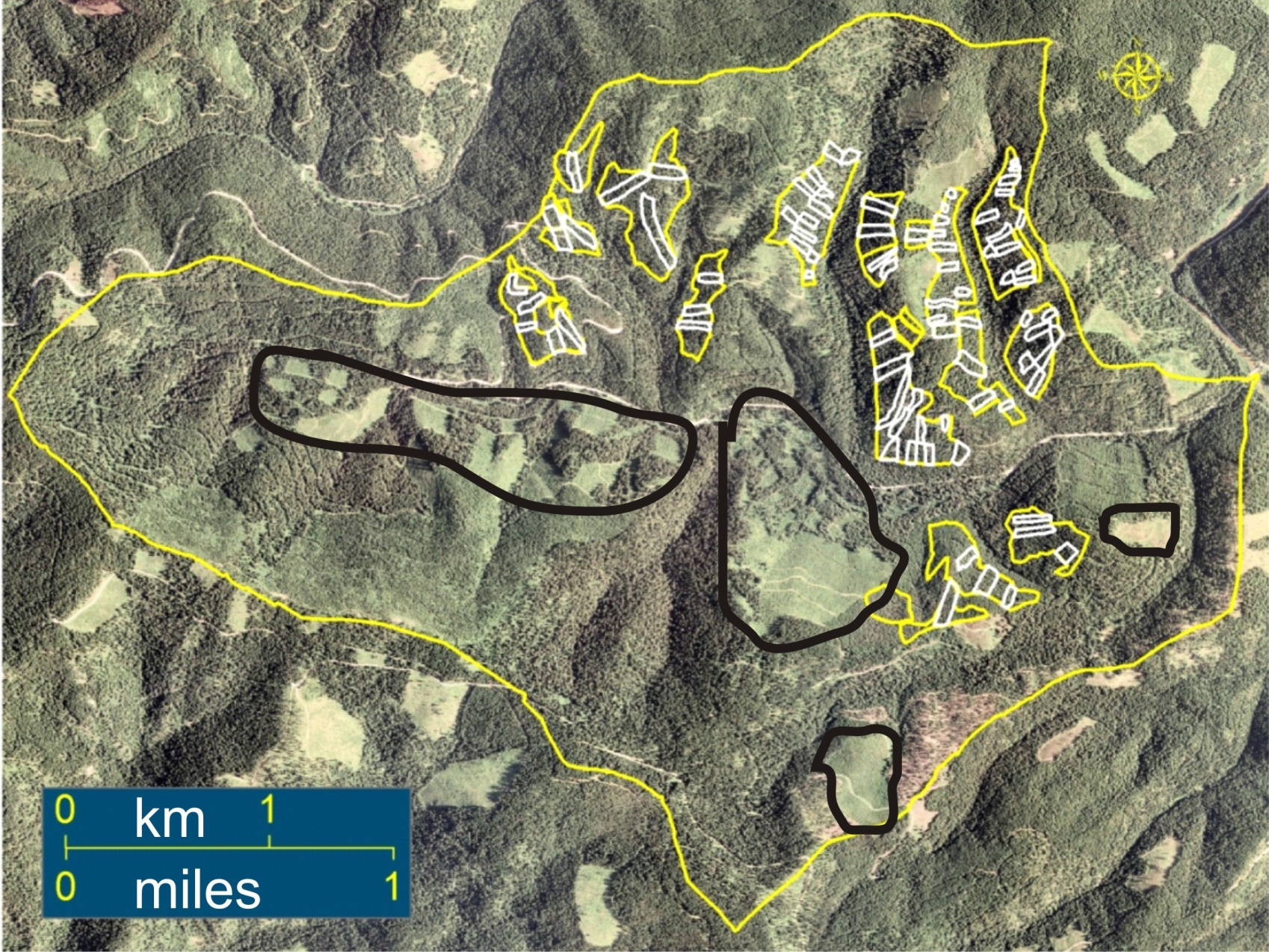 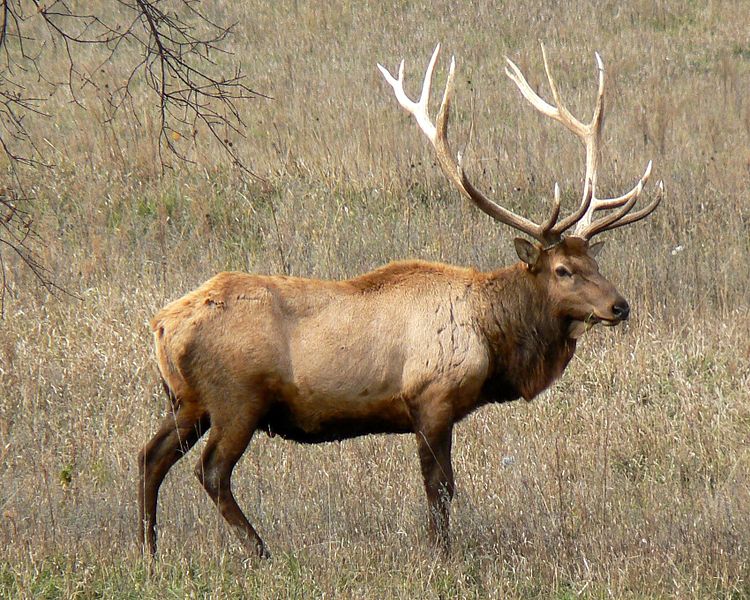 What do I need to be content?

Integrate with
Vegetation dynamics

Structure/composition
Fragmentation and edge
Connectivity
Woody debris
Snags
Wildlife
Dynamic Wildlife Habitats
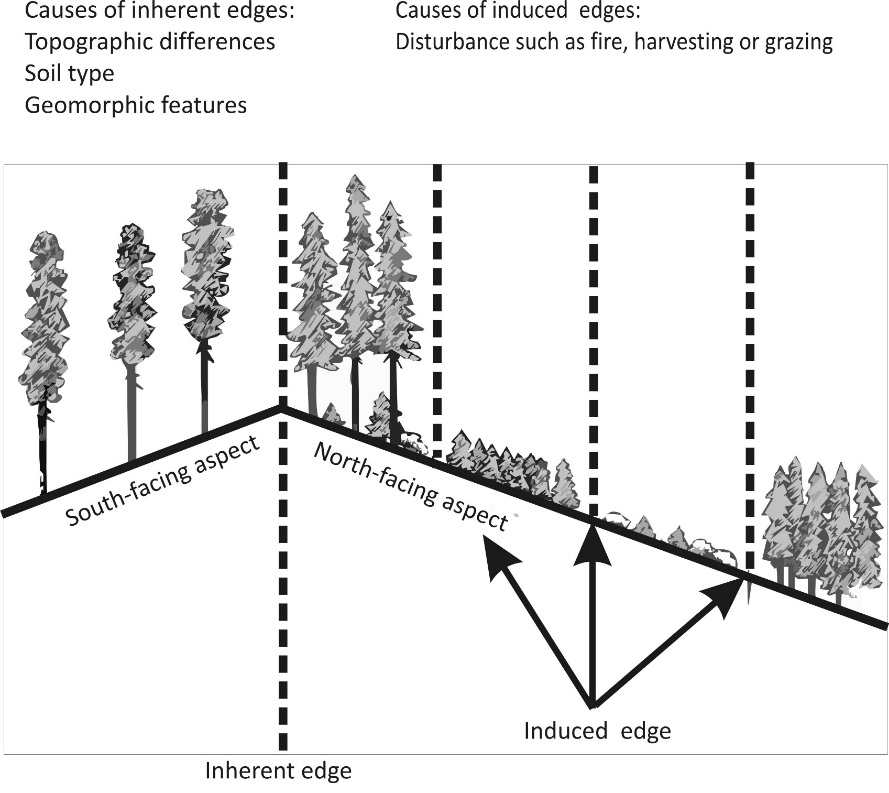 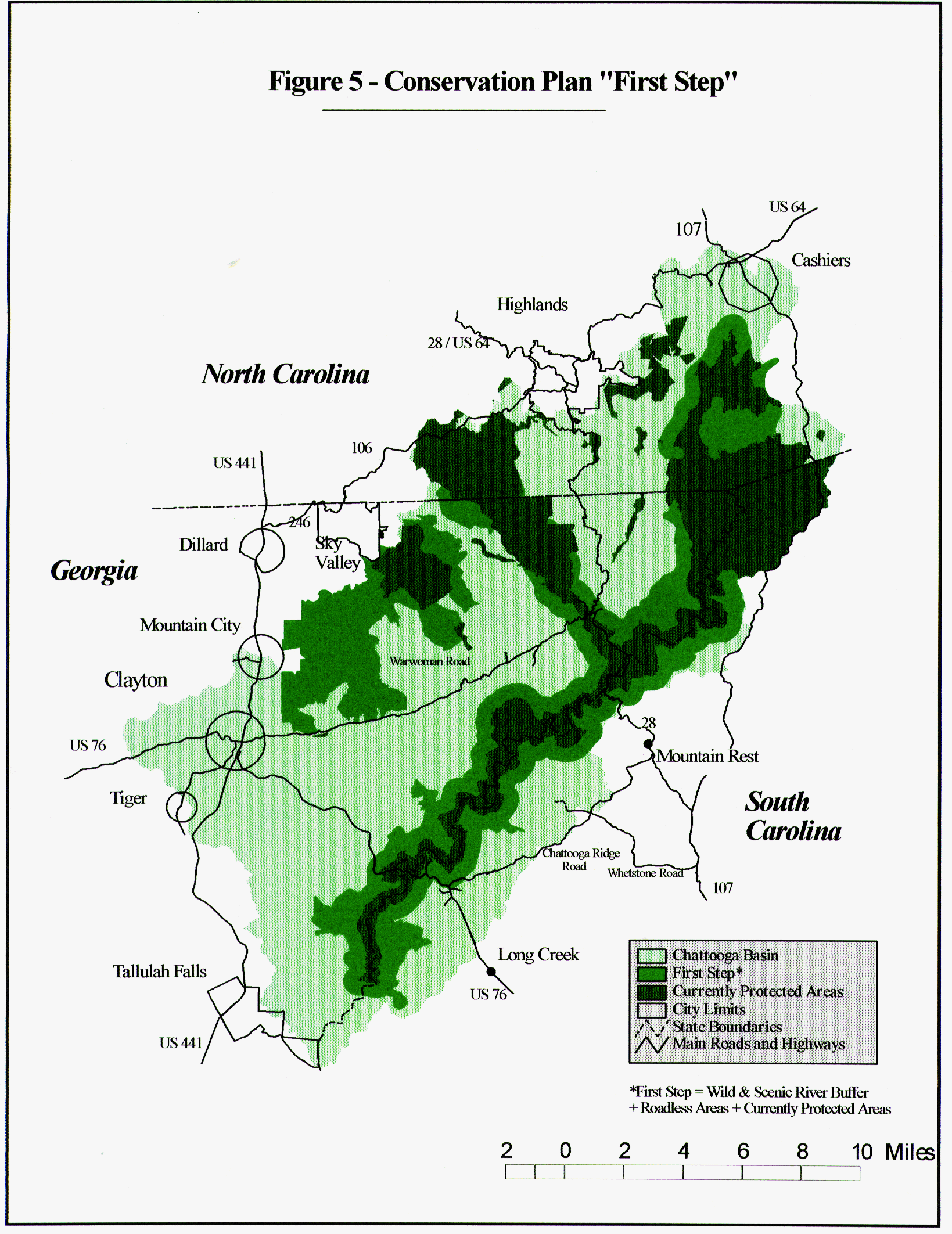 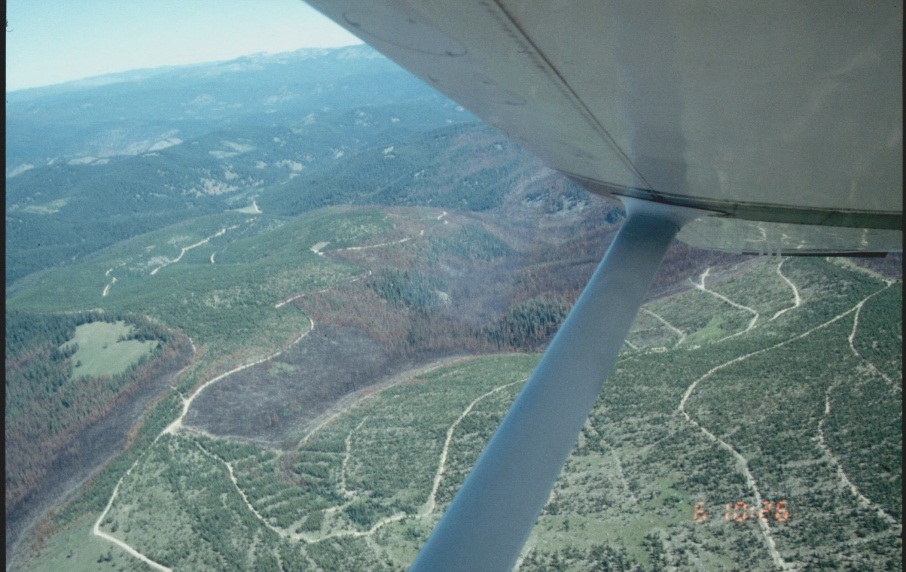 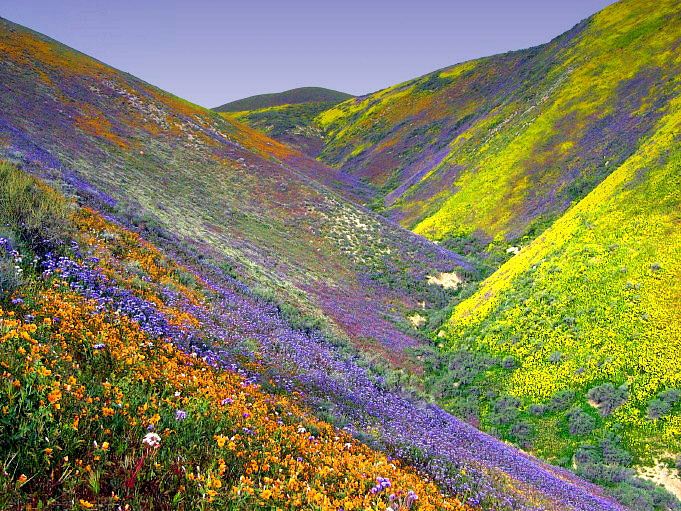 Dynamic Landscapes
43
[Speaker Notes: Landscape diversity – I like this picture because it illustrates a mosaic of different conditions; just imagine this representing a Varity of post-fire environments; form everything still green such as the purple colors here; to stand replacing crown fire areas such as represented by the yellow flowers; and the orange flowers representing these orange fires a high intensity surface fire or brown trees]
Treatment Placement
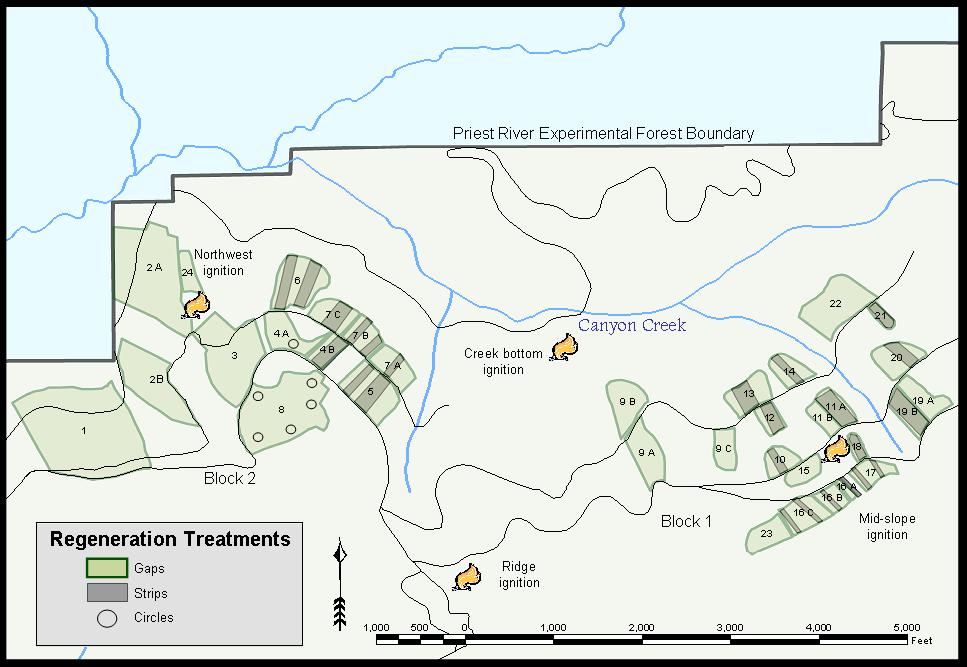 Focus Areas
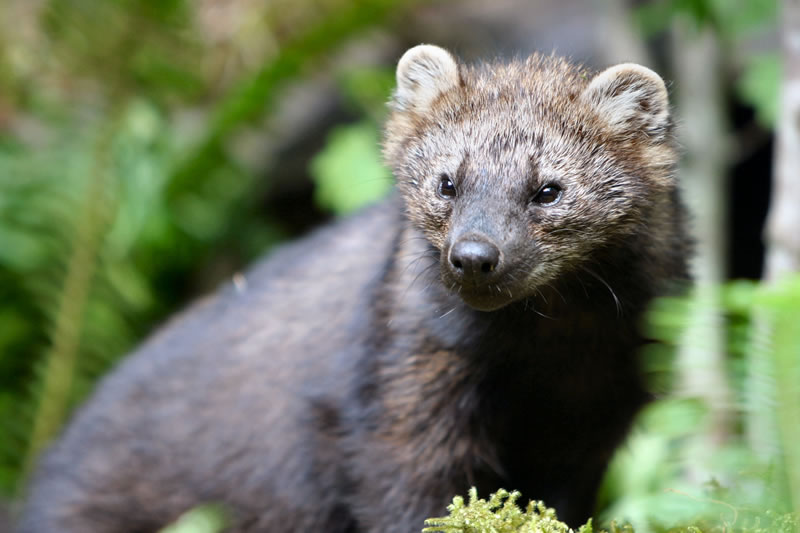 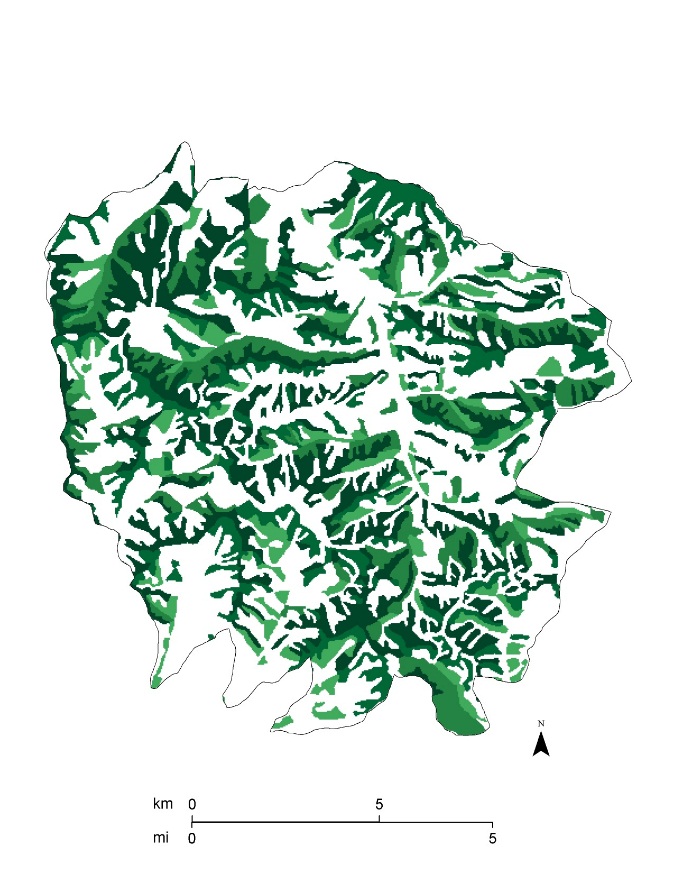 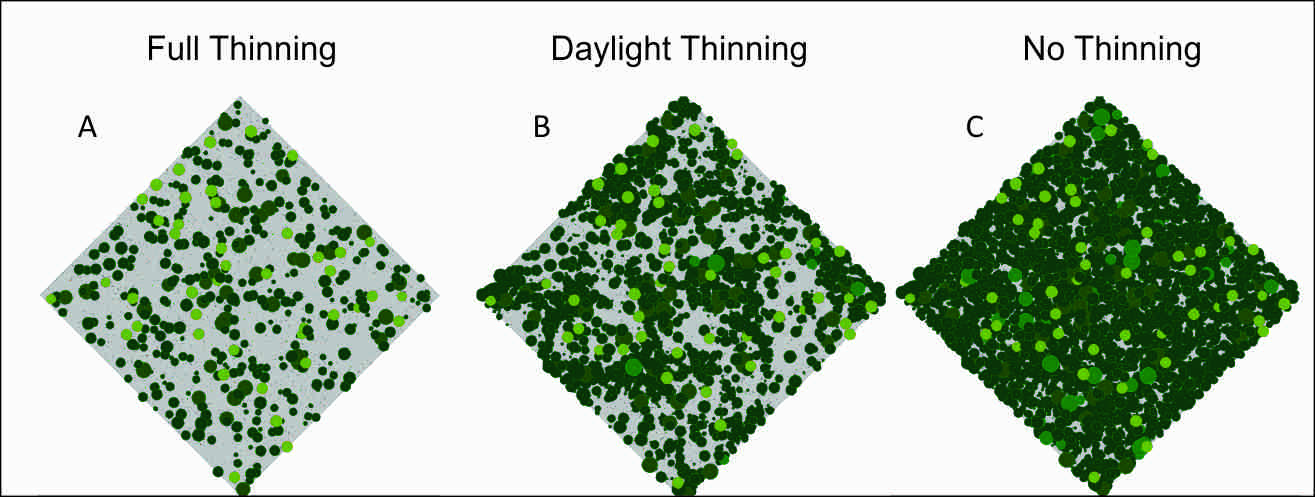 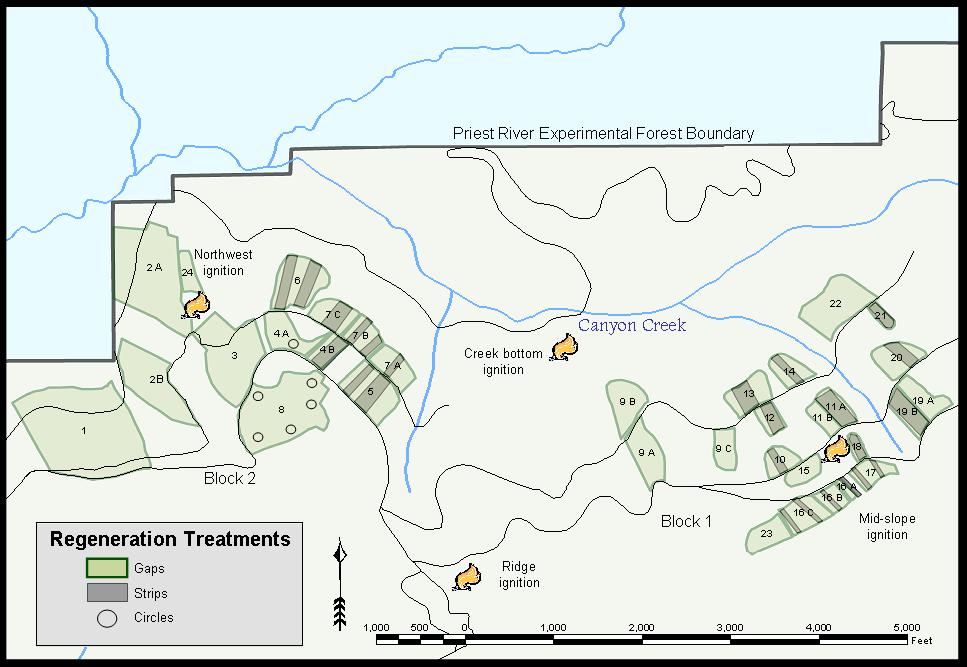 Landscape 
Silviculture
Habitat and
Vegetation
Dynamics
Young Forest 
Management
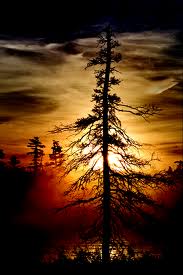 Questions?
Comments?